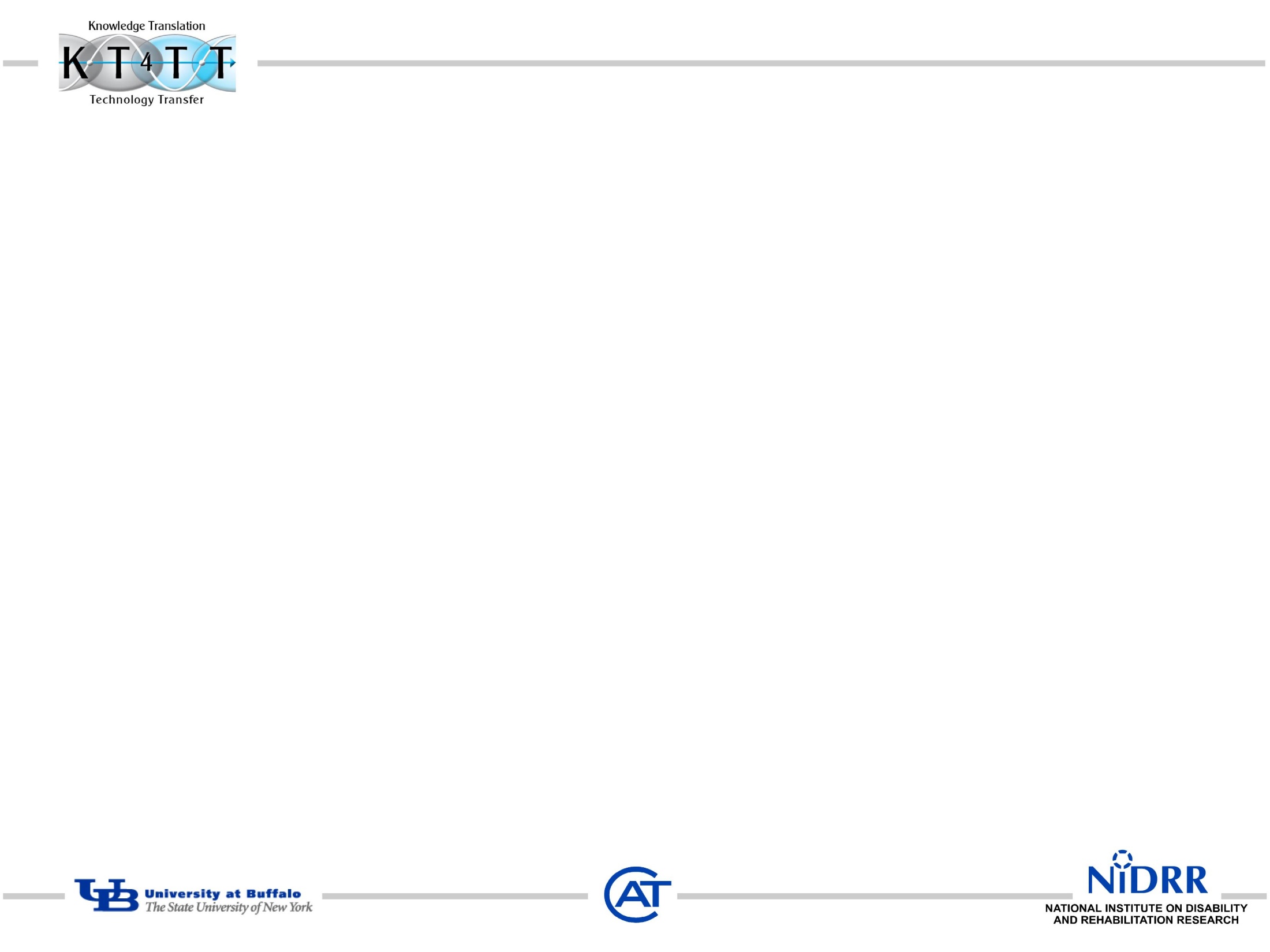 Intellectual Property Basics for Researchers and Inventors
RESNA Presentation June 2009
James A. Leahy
Center on Knowledge Translation
for Technology Transfer
University at Buffalo 
http://kt4tt.buffalo.edu/
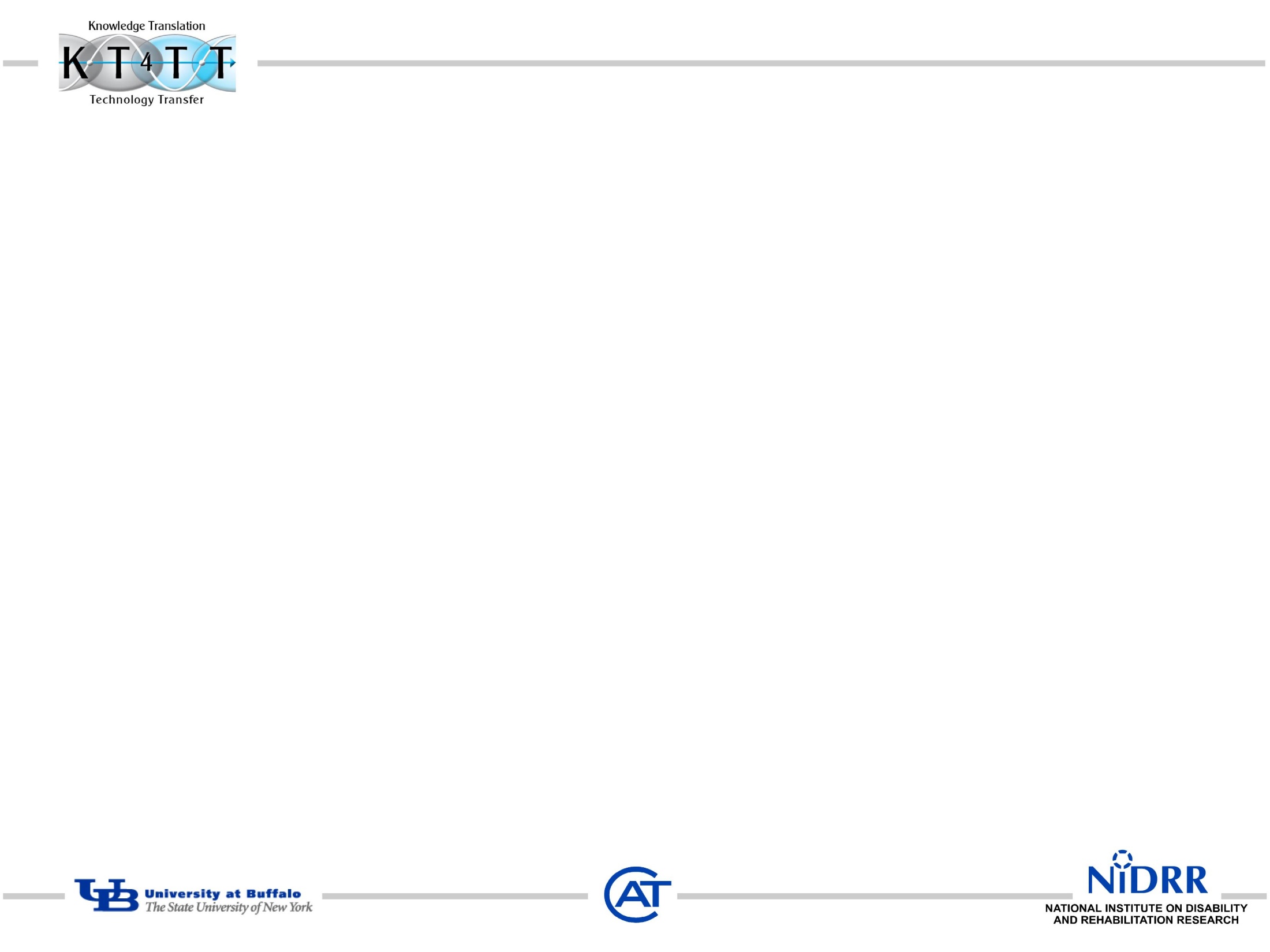 Acknowledgement
The KT4TT is funded by the National Institute on Disability and Rehabilitation Research of the U.S. Department of Education, under grant number  H133A080050. The opinions contained in this presentation are those of the grantee and do not necessarily reflect those of the U.S. Department of Education.
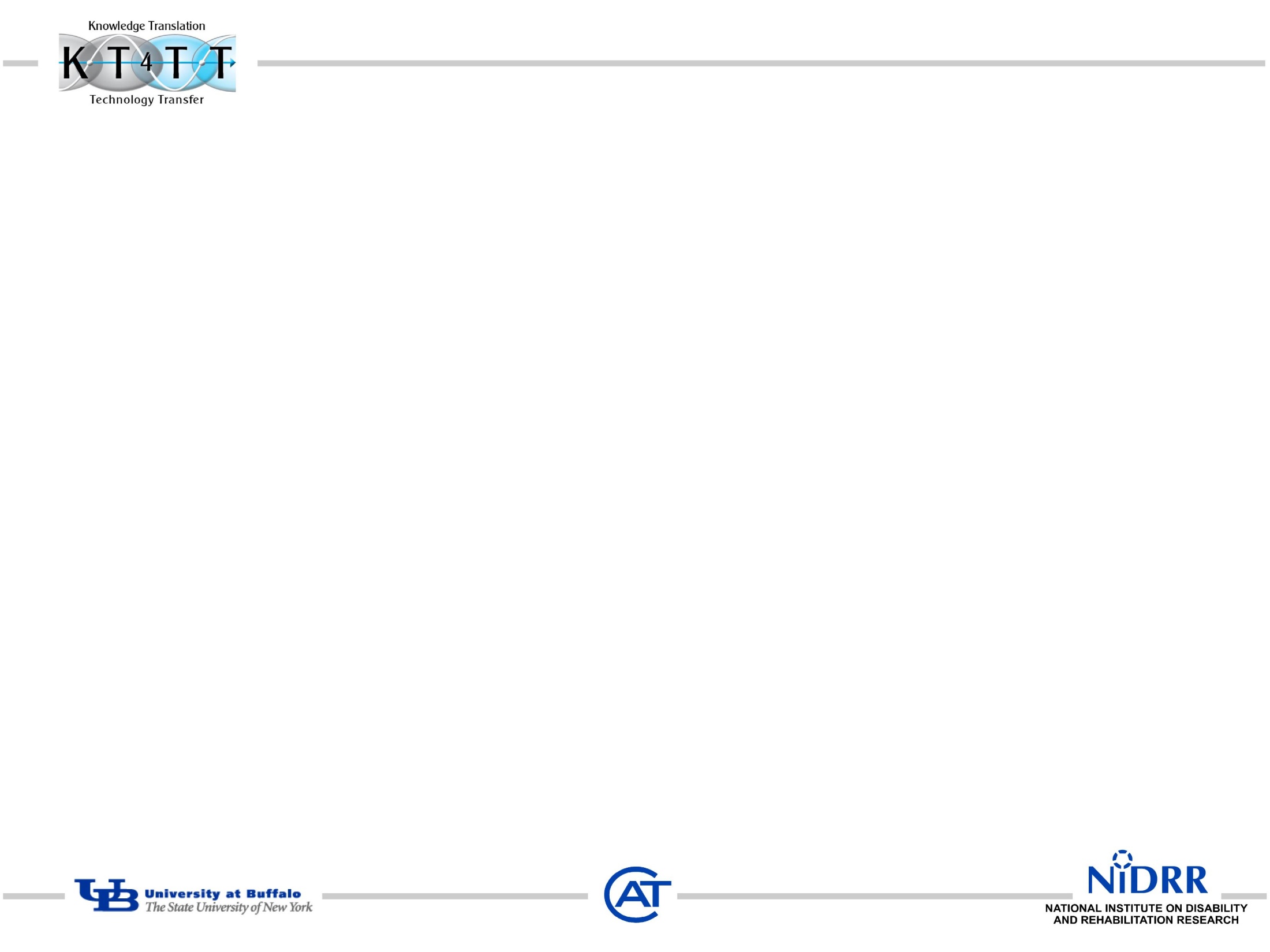 Presentation Focus
What is Intellectual Property(IP) and what are the four different types of Intellectual Property protection available in the US?  
What is a patent and what are the three main types of US patentsan inventor may obtain?    
What are the differences between Copyright, Trademark and Trade Secret types of intellectual property protection? 
What are the early steps to protecting their Intellectual Property (IP)?
Other considerations regarding a patent such as Prior Art searching, Marketability Assessment, IP ownership in a University setting, andIP ownership of Assistive Technology.
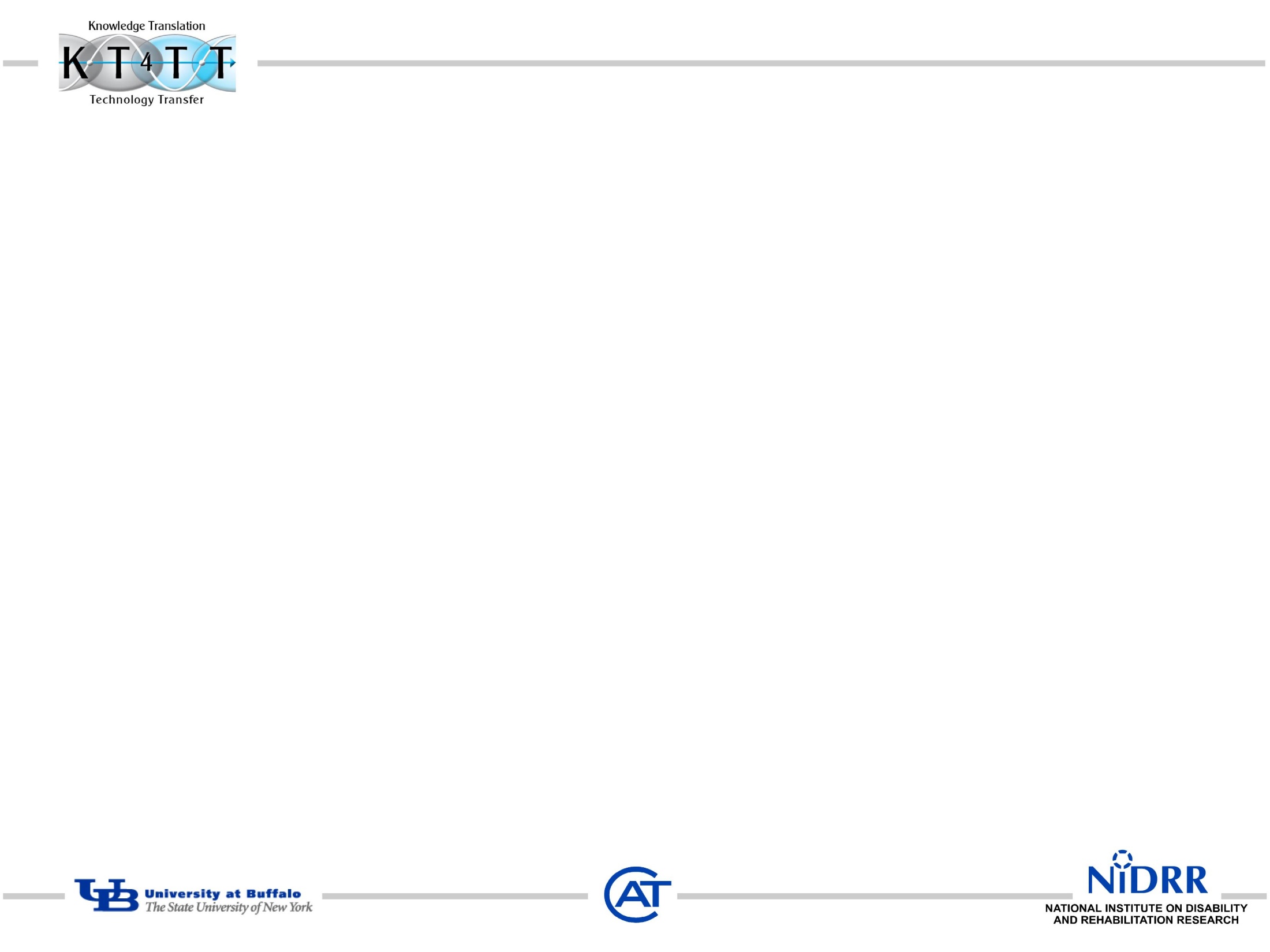 What is Intellectual Property?
“Creations of the mind – creative works or ideas embodied in a form that can be shared or can enable others to recreate, emulate, or manufacture them” (USPTO)
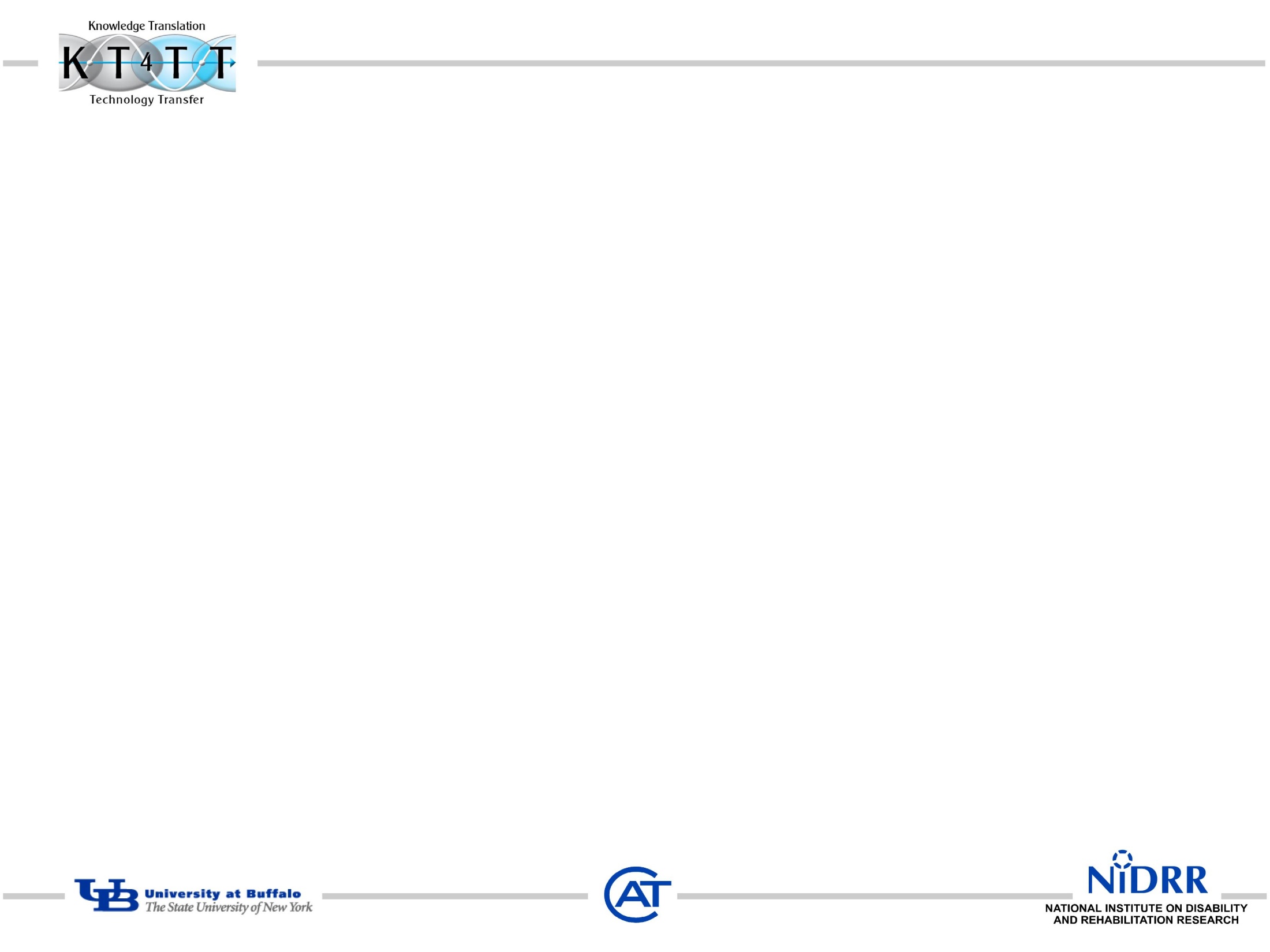 Types of Intellectual Property Protection
Four primary types of intellectual property protection in the United States:
Patent
Copyright
Trademark
Trade Secret
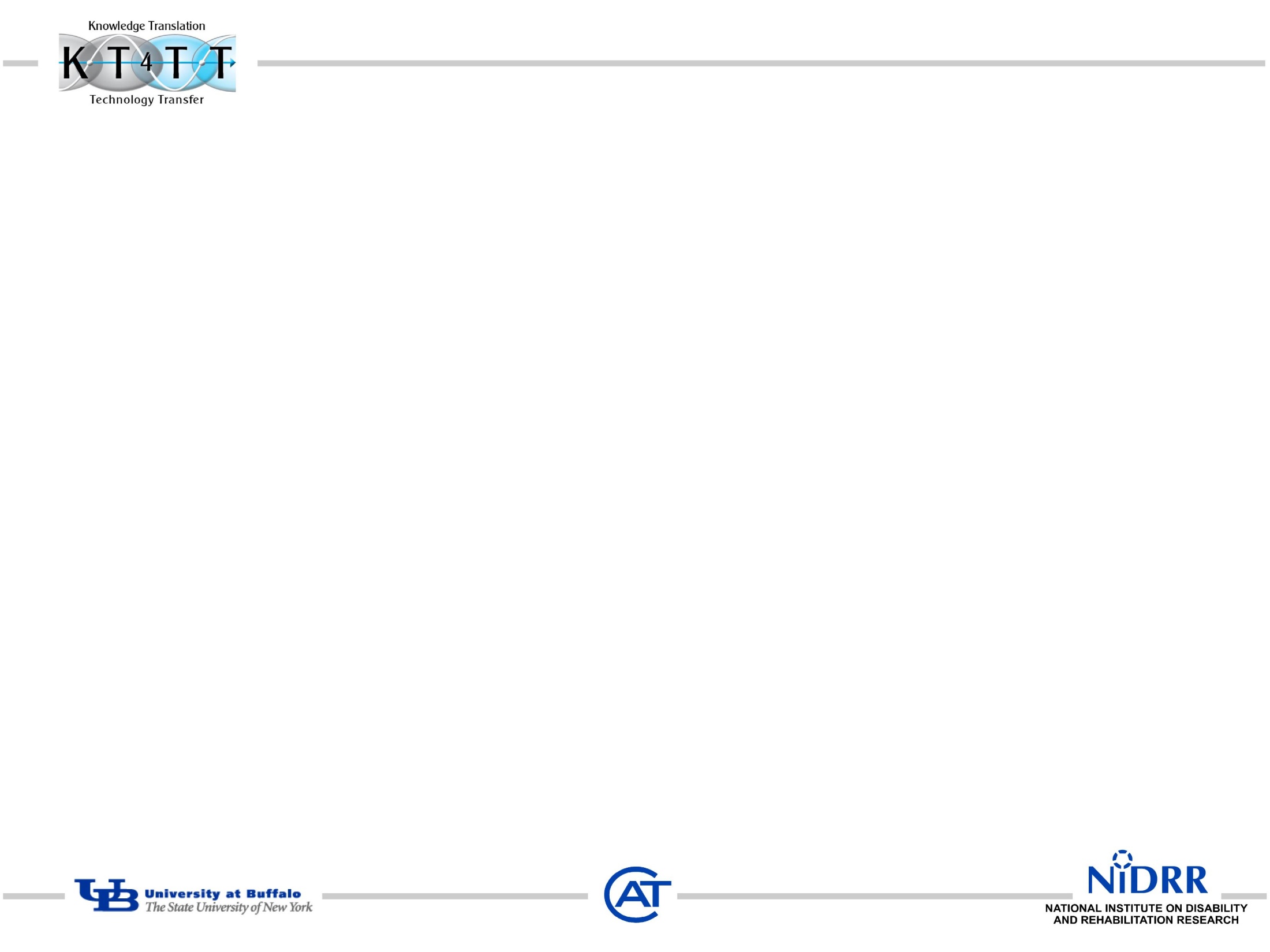 Patents
Patents are property rights granted to an inventor to exclude others from:
Making
Using 
Offering for sale
Selling the invention
For a limited time 
In exchange for public disclosure of the invention when the patent is granted
[Speaker Notes: Need to make this flow – or look like it is a flow chart of sorts…]
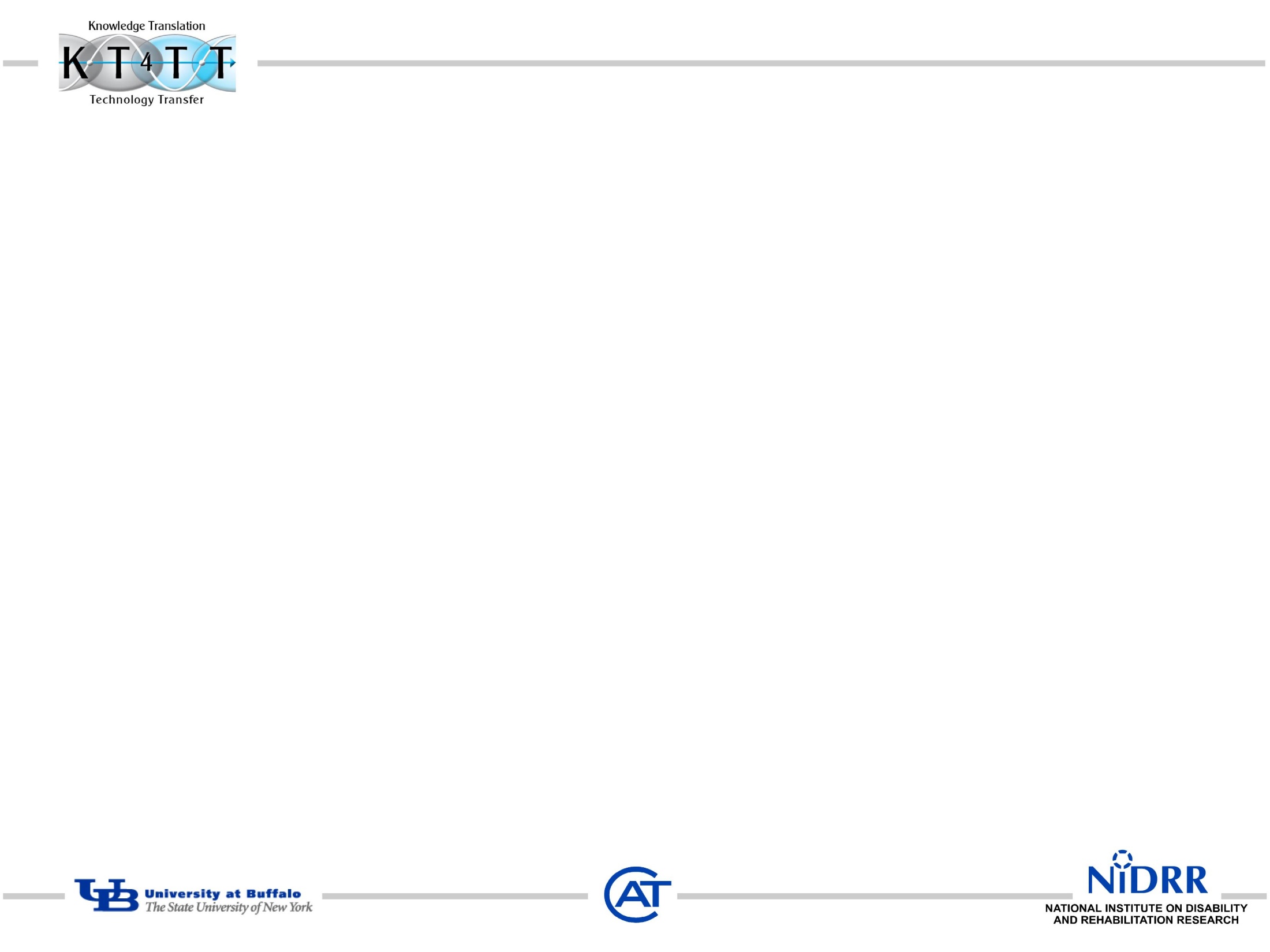 Types of Patents
Utility Patents
Essentially protects how the invention works
Issued for inventions that are useful, novel, and nonobvious
“Useful” – Invention must be minimally useful for some purpose
Few cases in which a new invention with no real use is created
“Novel” – Invention must be truly new and unique
i.e. not previously invented, not previously discussed in a publication even though not created, etc.  
It does not matter that you may not have been aware of the previous invention or publication – it’s still not patentable
“Nonobvious” – “Nonobviousness asks whether a development is a significant enough technical advance to merit the award of a patent”*
Likely the most important of the patent requirements, and it may also be the most difficult to satisfy
*Merges, Robert Patrick, et al. Patent Law and Policy: Cases and Materials. Newark: LexisNexis, 2002 (p. 644)
[Speaker Notes: Lots of info – try to shorten.  Don’t forget to add footnote below to the formatting:
Merges, Robert Patrick, et al.  Patent Law and Policy: Cases and Materials.  Newark: LexisNexis, 2002 (p. 644)]
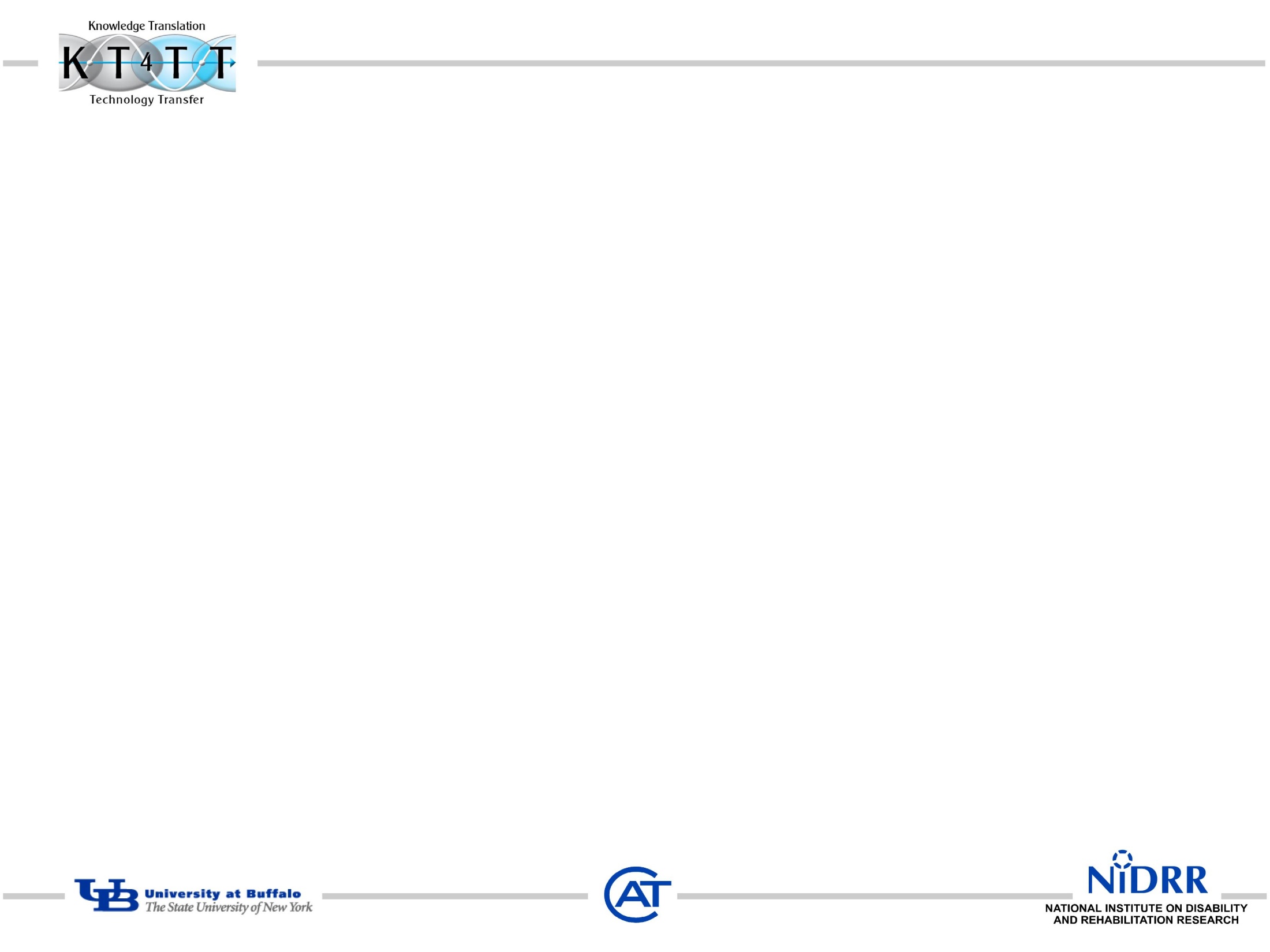 Types of Patents
Design Patents
Granted to inventors that create a novel and nonobvious ornamental design for an article of manufacture
Only protects how the invention looks, nothow the invention works
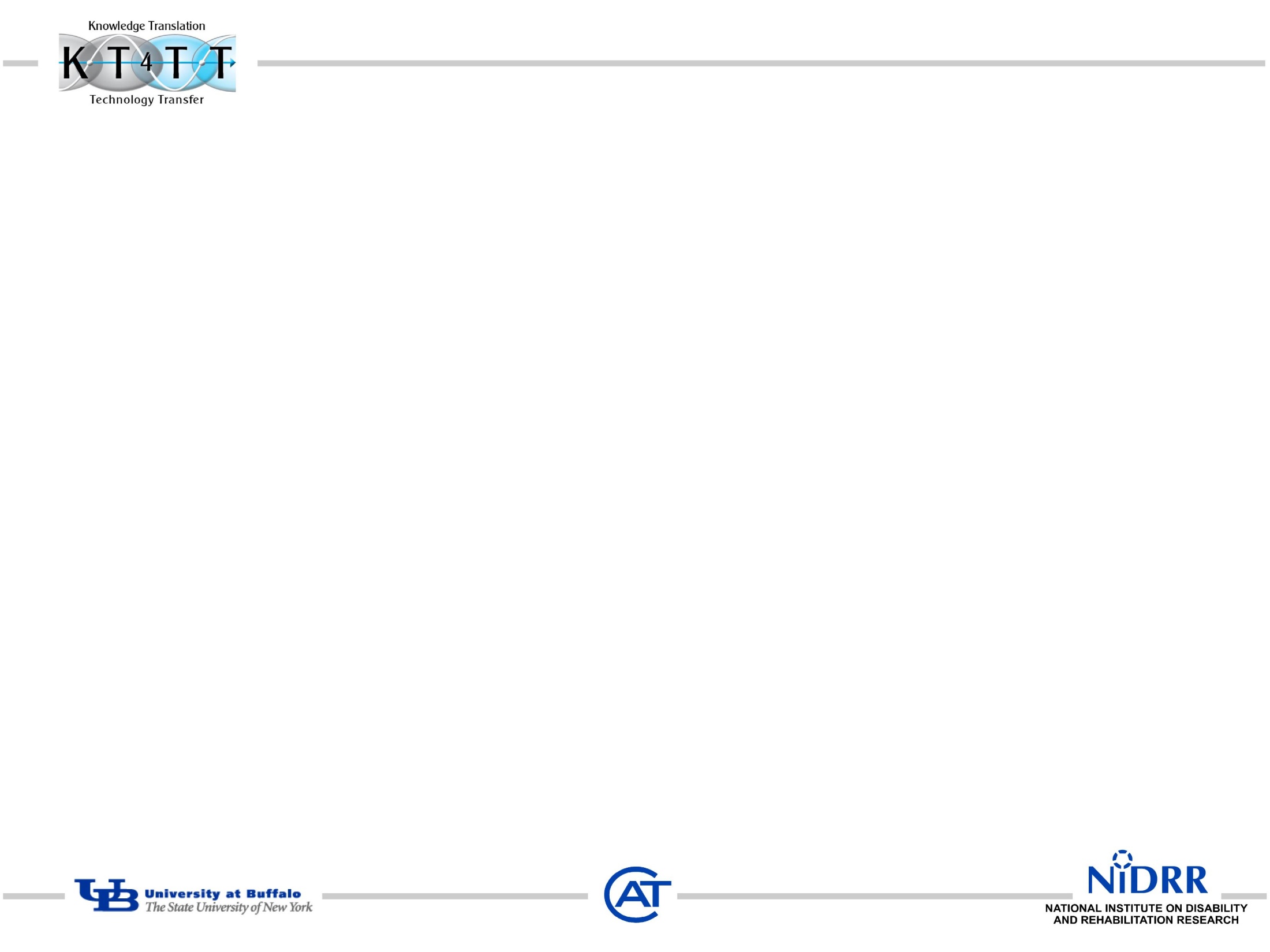 Types of Patents
Plant Patents
Protects the development of new varieties of both sexually and asexually produced plants
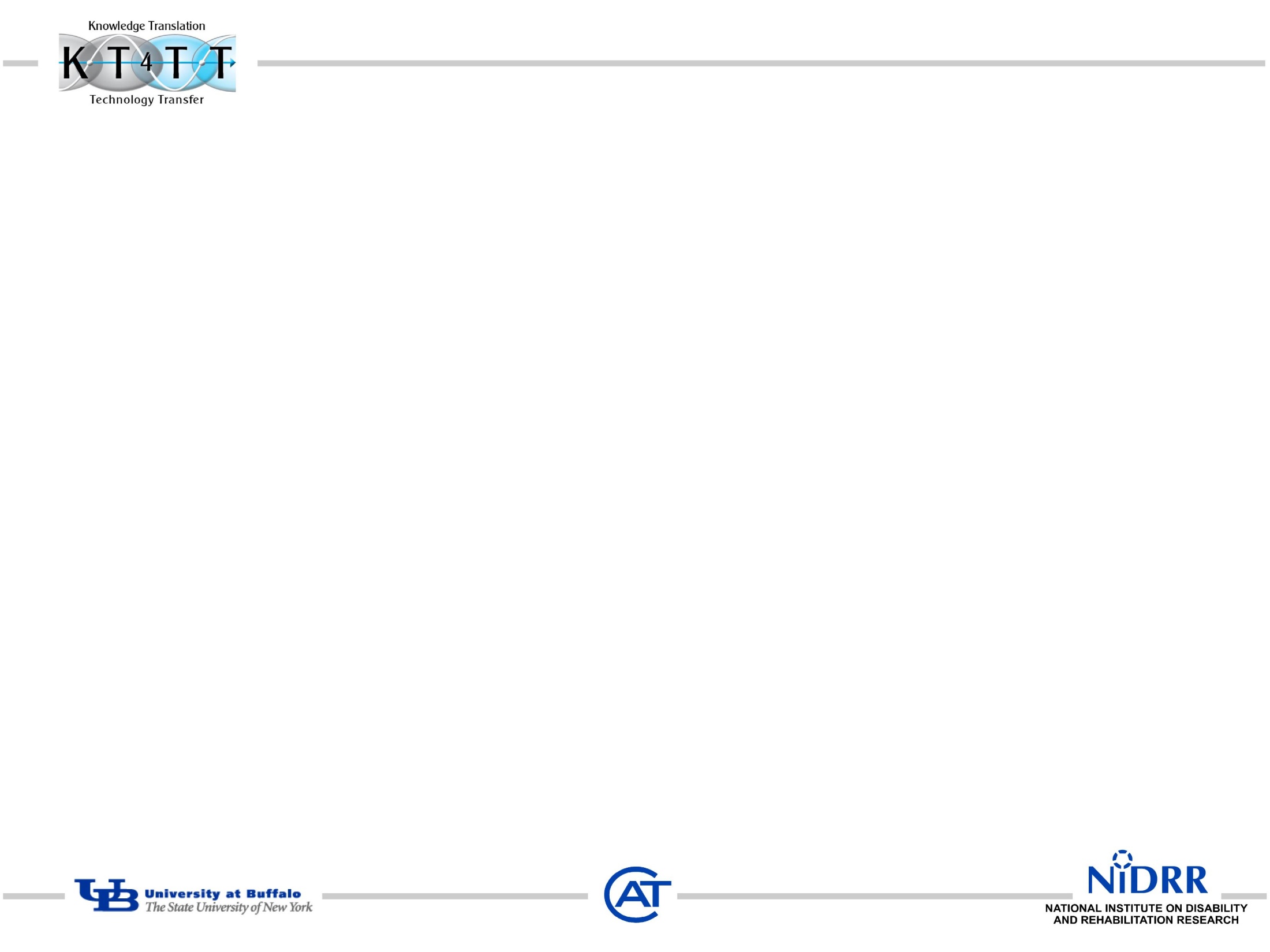 Priority of Invention - Patents
The United States is a “first-to-invent” system rather than a “first-to-file” system
If two people invent the same device, priority in awarding a patent is given to the first person to invent the device rather than the first person to file an application
Therefore, it is important to use logbooks or laboratory notebooks to document the dates of invention, experiments, and other information about the invention process  
Please refer to module for more information on laboratory notebooks
[Speaker Notes: Play with the formatting – this slide is too cluttered]
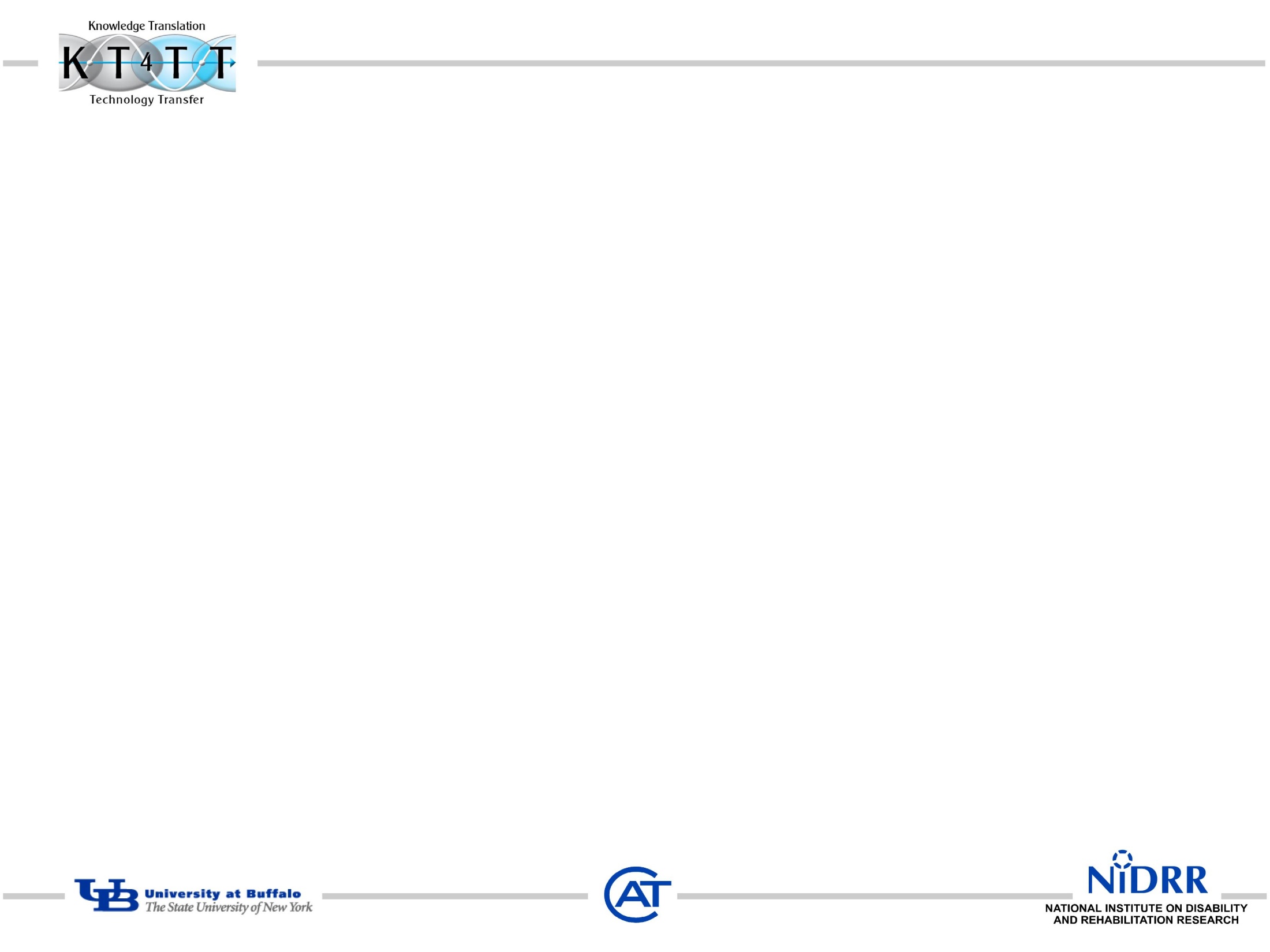 Patent Application Process
Three main types of applications:
Non-provisional Application for Patent
This is the application to use when you wish to be grantedall rights associated with a patent
If granted, will result in a utility patent with a 20-year termfrom the filing date of the application
It is highly recommended that you contact a qualified patent attorney to assist you in drafting a patent application
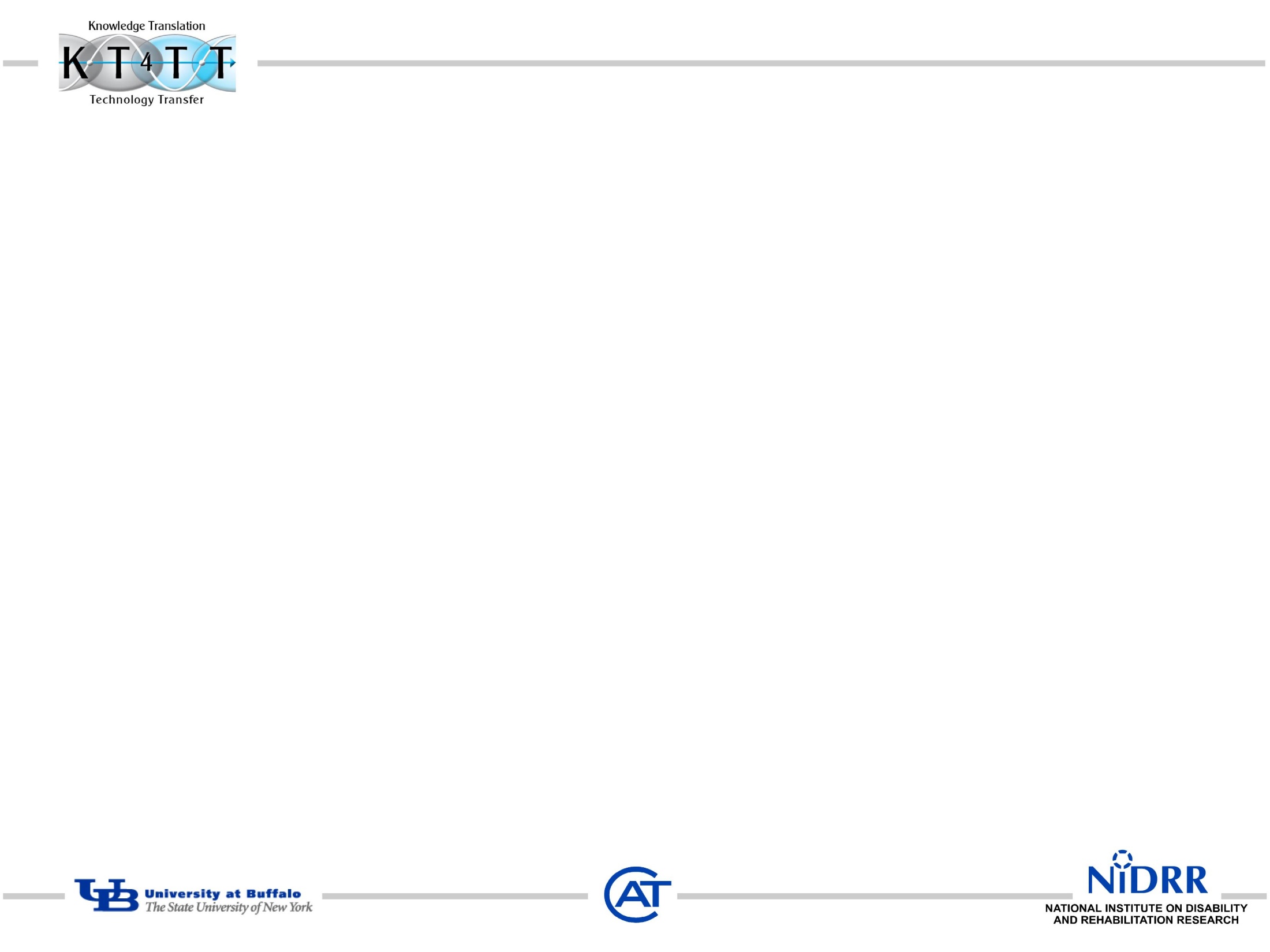 Patent Application Process
Provisional Application for Patent
Relatively low-cost way of postponing the cost and effort of drafting and filing a non-provisional patent application 
Provides the applicant one-year to determine whether they wish to proceed with the non-provisional application
The 20-year utility patent term also does not begin with the filing of a provisional application for patent
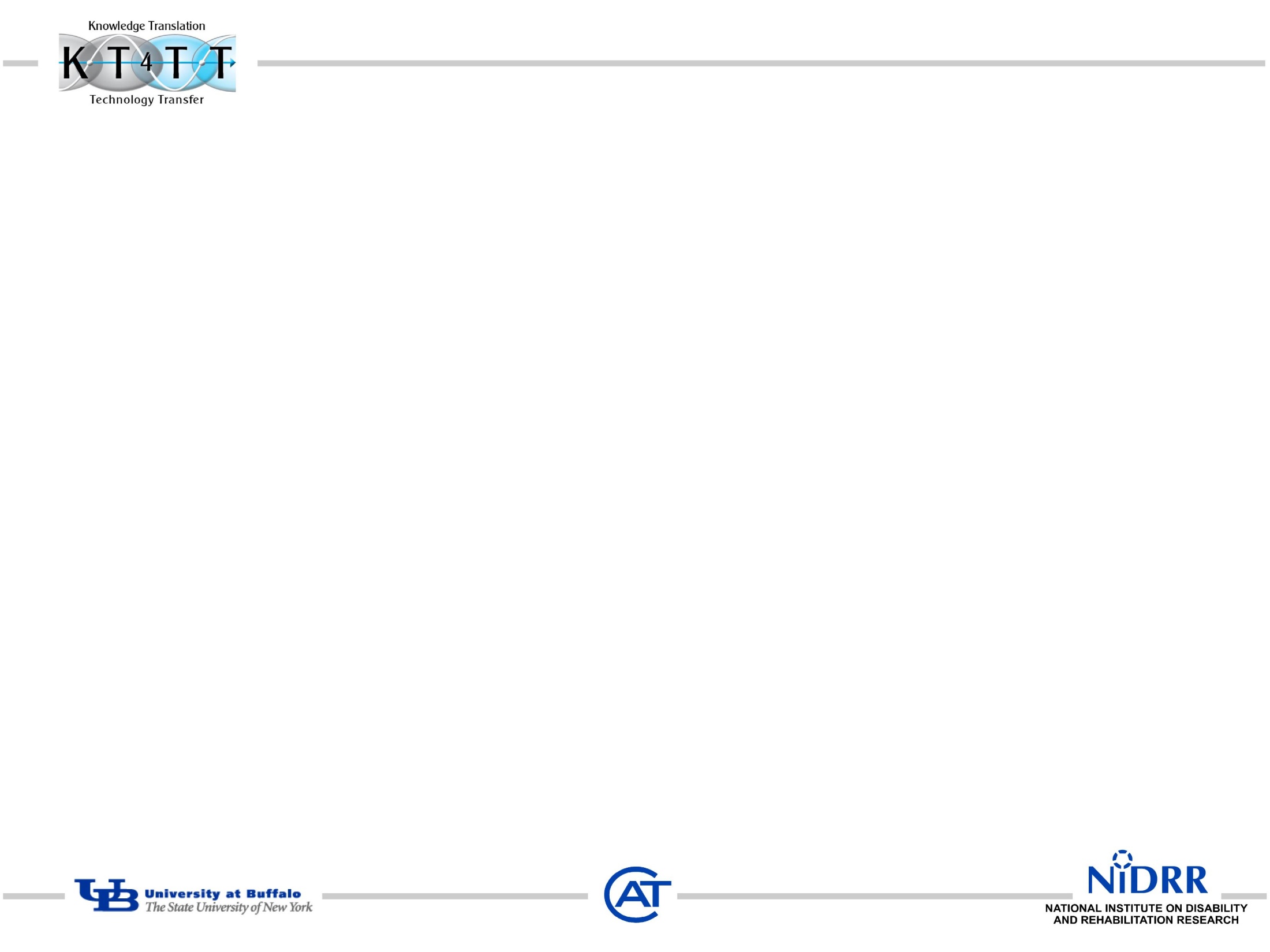 Patent Application Process
Patent Cooperation Treaty (PCT) Application
Used when the inventor is considering pursuing patents outside of the United States
Application is a “placeholder” that reserves a priority filing date in all of the countries that are a party to the PCT
It is recommended that you speak with a qualified patent attorney if you wish to pursue a PCT Application to ensure that all legal requirements are satisfied
However, before filing for patent applications in other countries, it is important to consider what the potential market for the invention is in each country.  If potential profits in those countries does not outweigh the patent prosecution fees, then you may not wish to pursue patents there
[Speaker Notes: Cluttered – shrink this down]
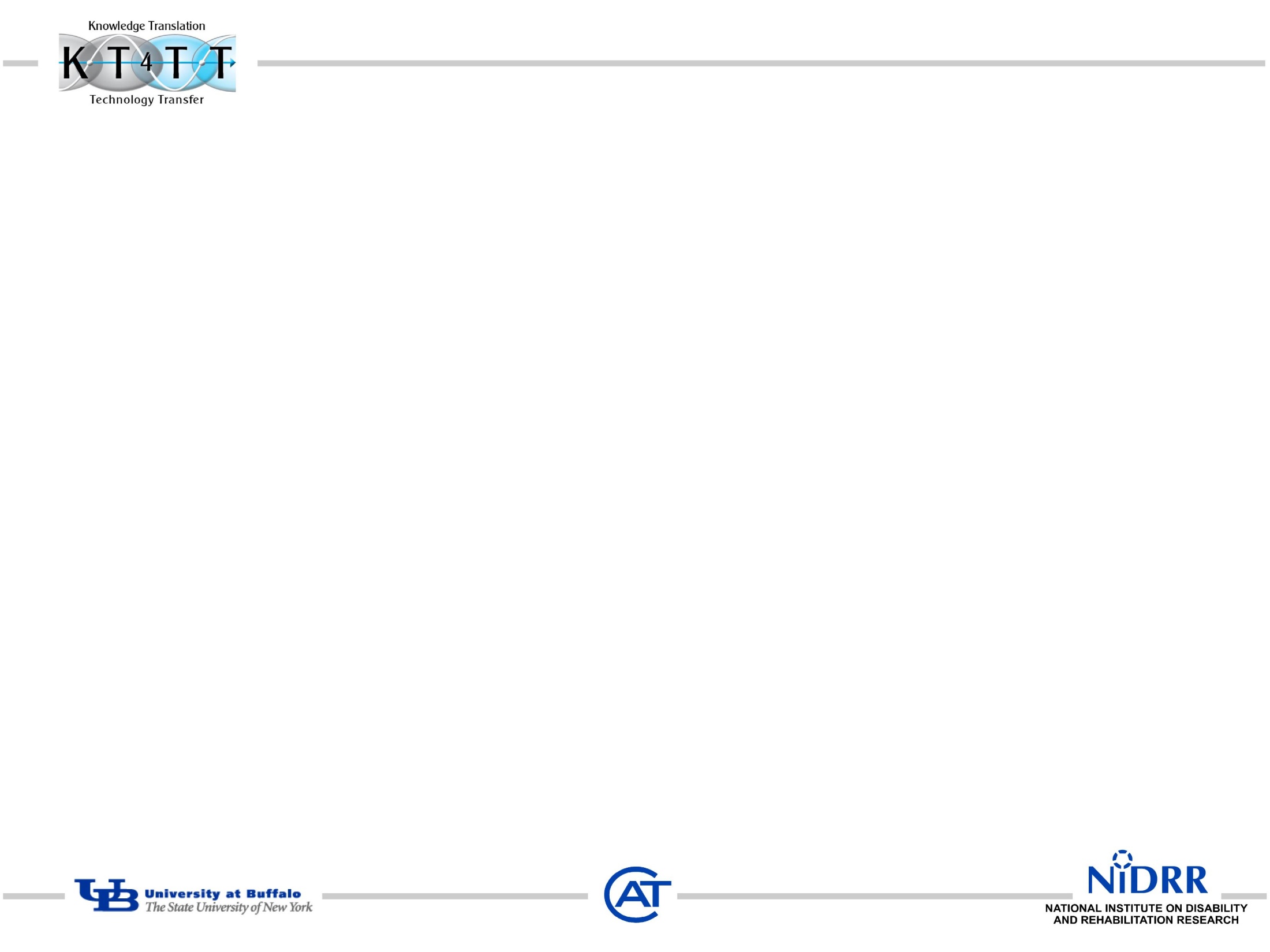 Patents – One-Year Time Bar
A person is not entitled to a patent if more than one year prior to the application, the invention was:
Patented
Described in a printed publication
In public use
On sale
Disclosed publicly
Therefore, one must be careful when showing or describing the invention in public. Once you do, you only have one year to file your application.
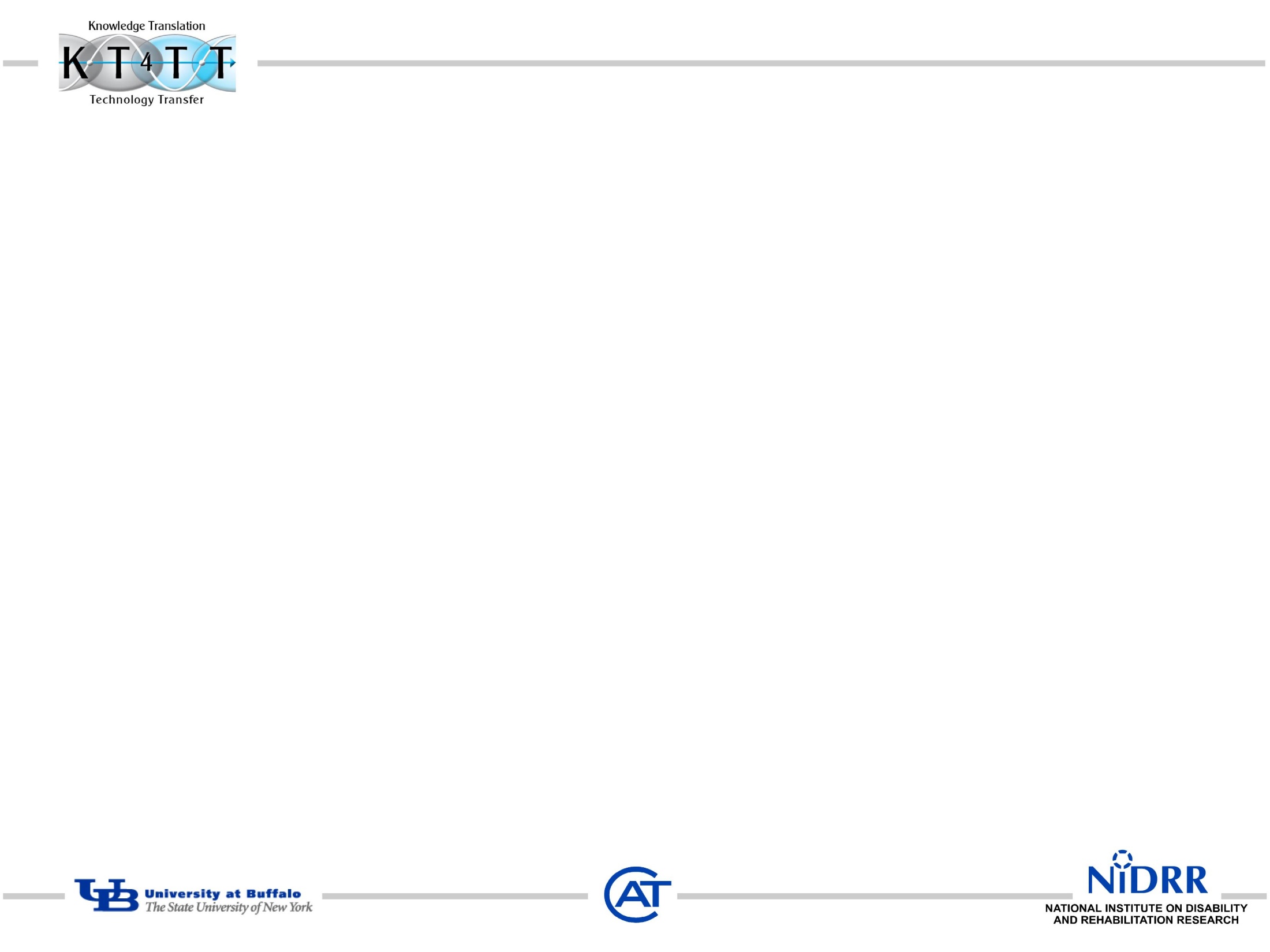 Copyright
Applies to many different works, including,but not limited to:
Literary works
Musical works
Pictures
Graphics
Dramatic works
Sound recordings
Computer software
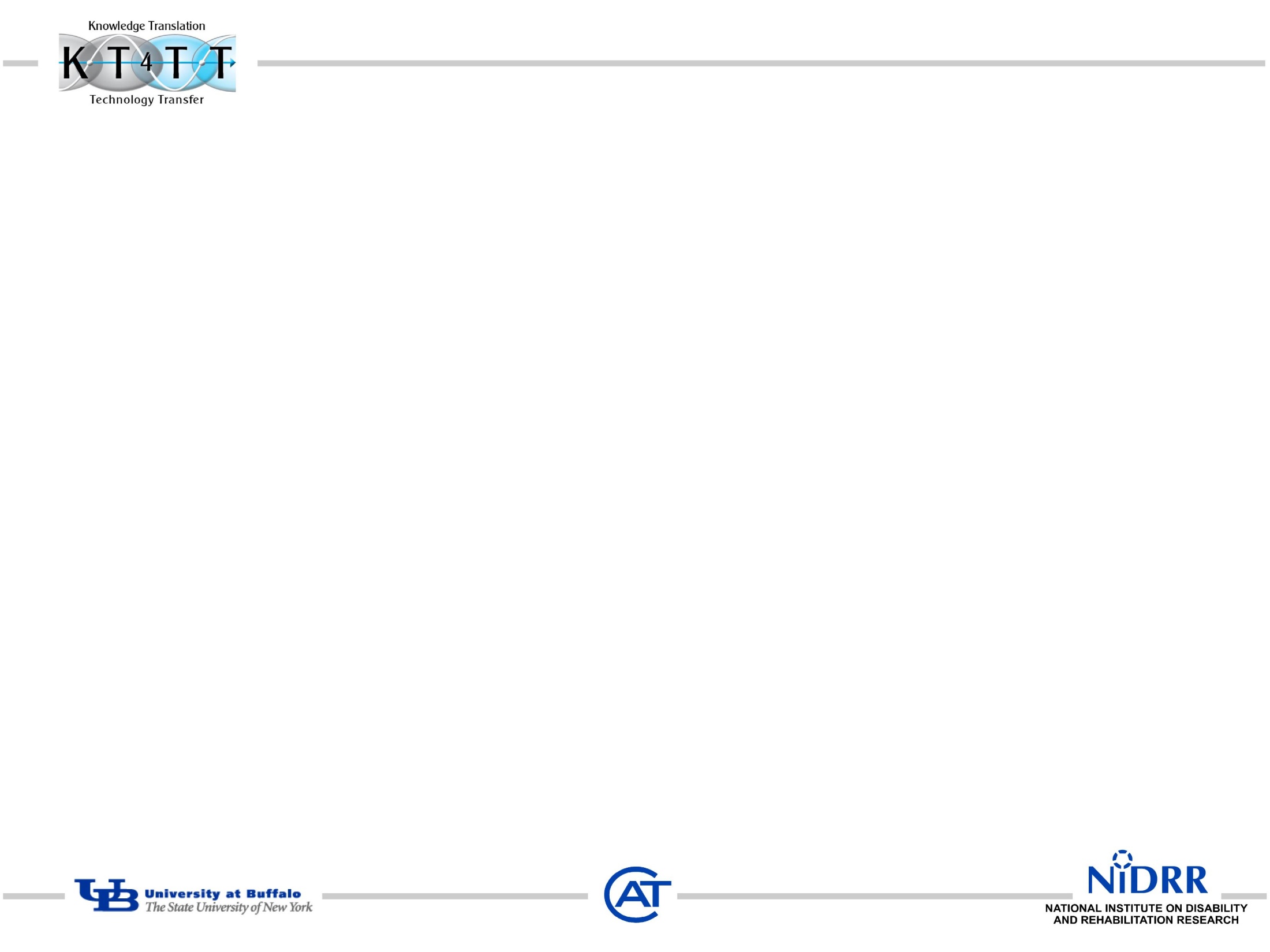 Copyright
Copyright protection is automatically afforded tothe author of the materials previously listed upon creation, so long as it is “fixed in a tangible medium of expression”
Therefore, you do not need to apply to the government for copyright protection
However, registering your copyright may have some benefits for the author
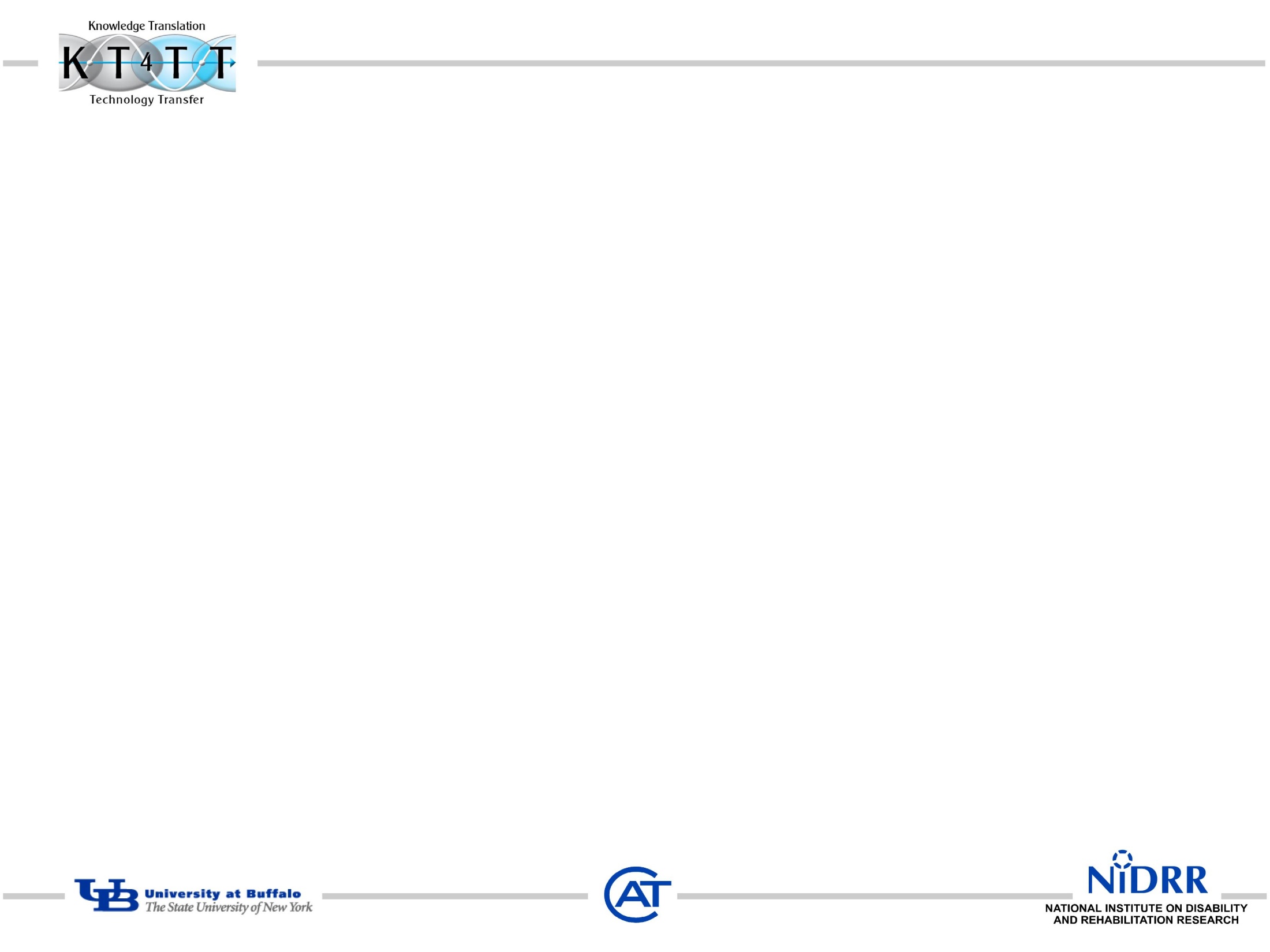 Copyright
Copyright only protects the expression of an idea, not the idea itself
For example, copyright protection cannot extend to theories about gravity or a new accounting method.  
Copyright only protects the expression of those ideas on gravity and accounting, such as the books and articles that describe those ideas
The term of a copyright is for the life of the author plus 70 years
For works of corporate authorship, the term is 120 years after creation or 95 years after publication, whichever end point is earlier
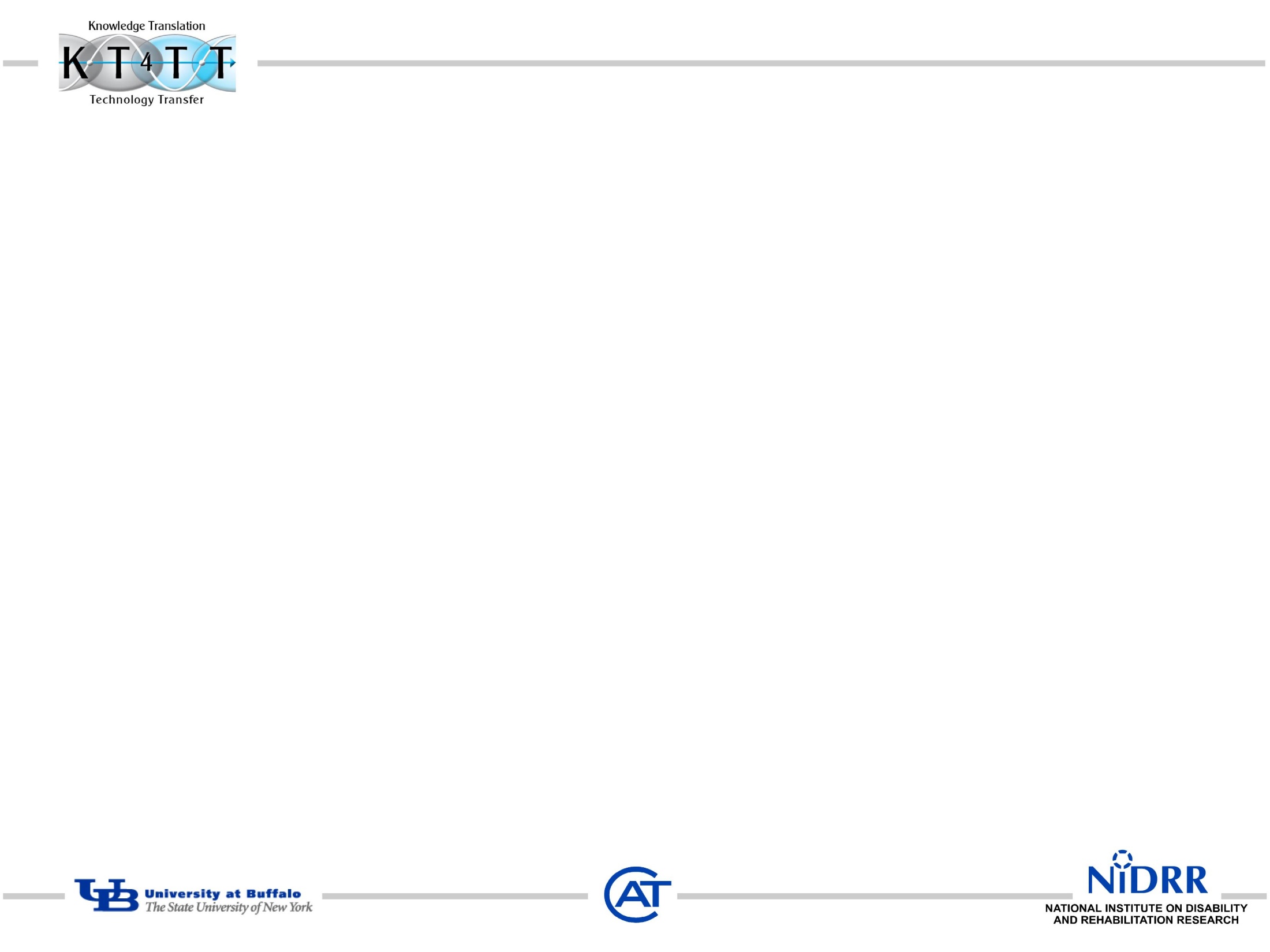 Trademark
A trademark is a:
Word
Phrase
Symbol
Design
Or any combination of the above
“… which identify and distinguish the source of the goods or services of one party from those of others”
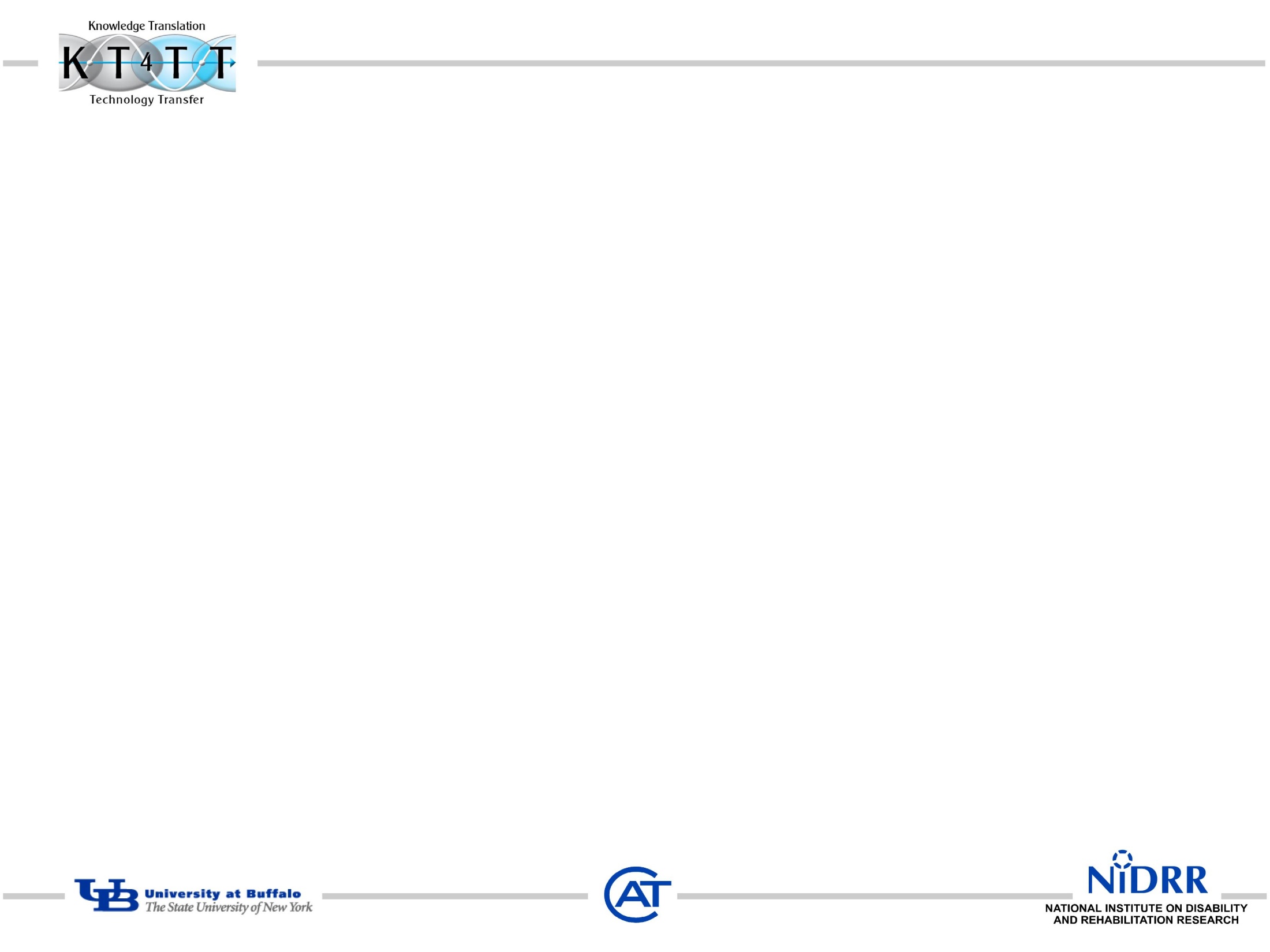 Trademark
Trademarks do not expire as long as they are being used in commerce
You do not need to register your trademark in order to have trademark protection, but it is beneficial in some circumstances
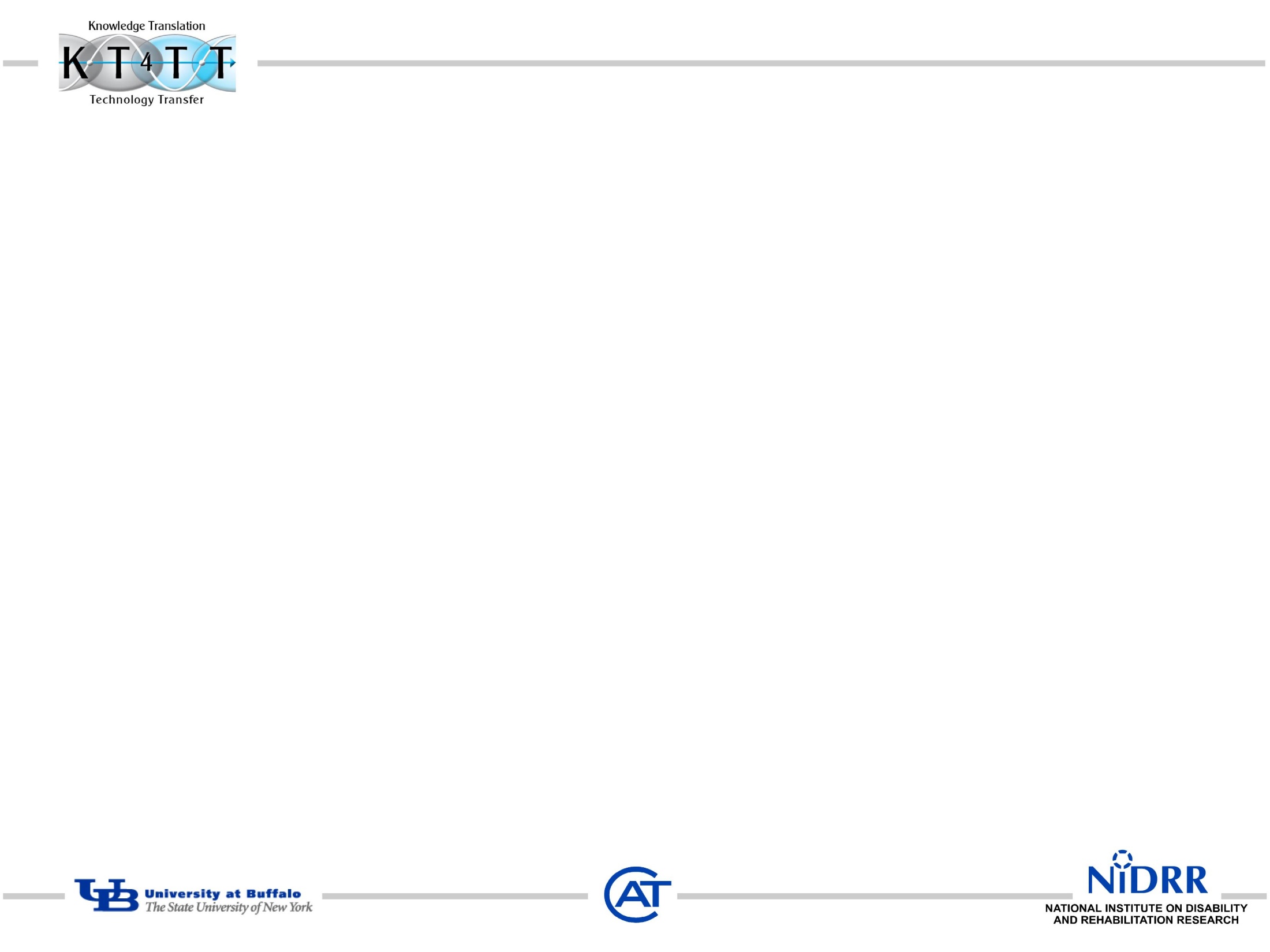 Trade Secret
Information that a company keeps secret toallow the company to compete effectively inthe marketplace.

Can include:
Customer identities and preferences
Vendors
Product pricing
Marketing strategies
Company finances
Manufacturing processes
Other competitively valuable information
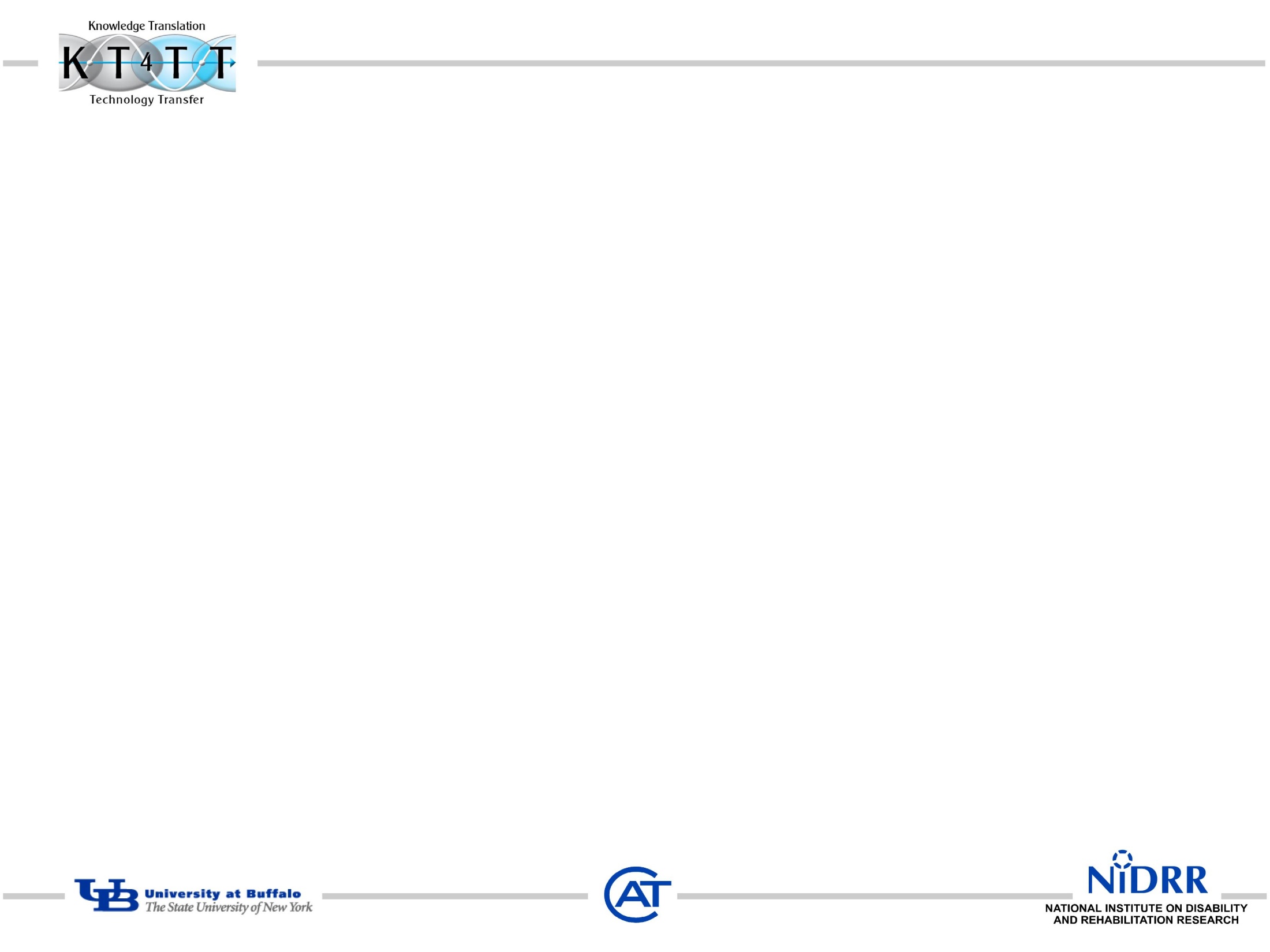 Trade Secret
Trade secrets are not protected by federal law
Protected through common law and the Uniform Trade Secrets Act (UTSA) in the states that have chosen to adopt it
Trade secret rights do not need to be applied for or approved by any agency
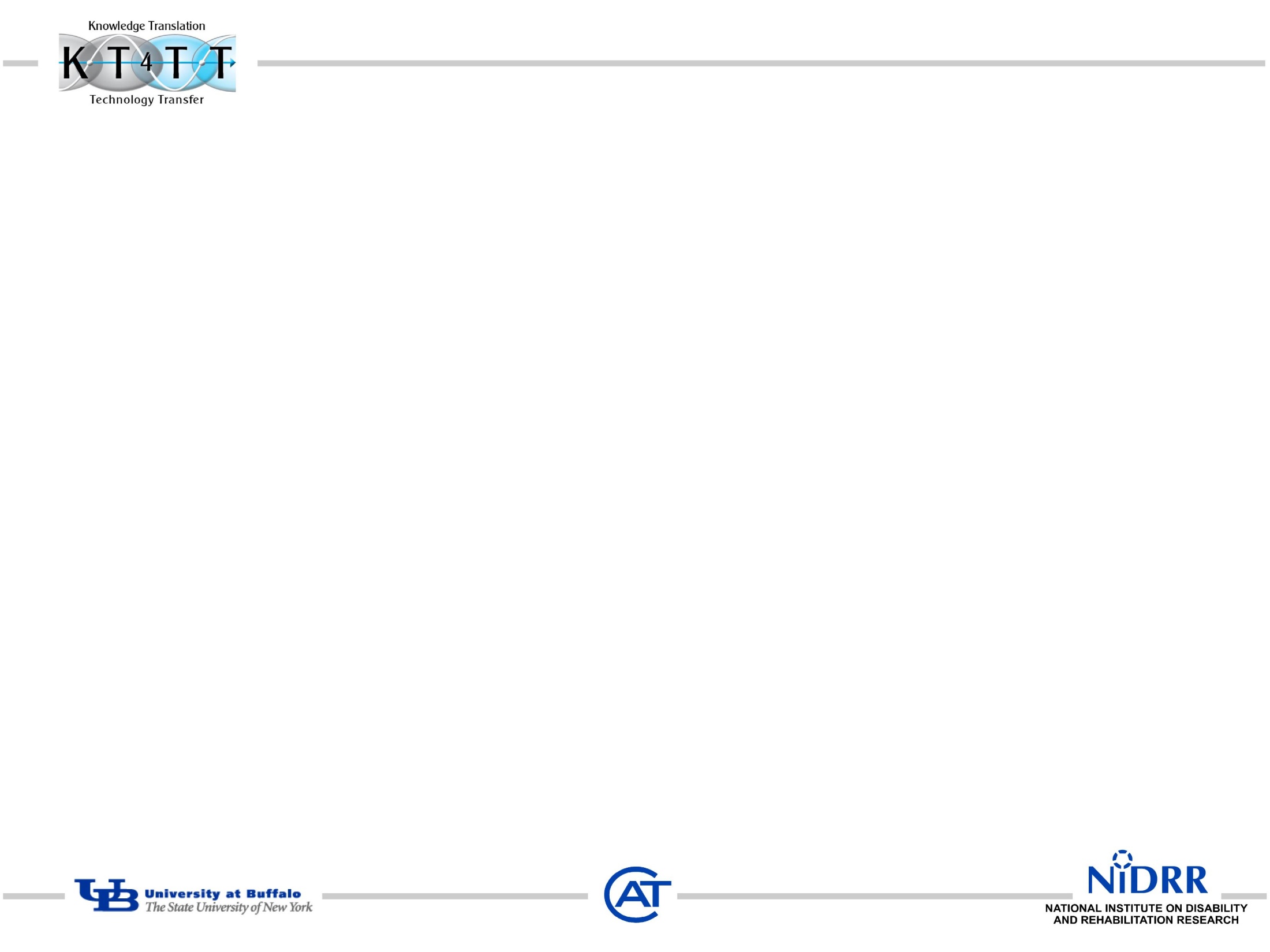 Trade Secret
In UTSA jurisdictions, information must meet three criteriato qualify as a trade secret:
Must not be “generally known or readily ascertainable” through proper means
Must have “independent economic value due to its secrecy”
Trade secret holder must use “reasonable measures under the circumstances to protect” the secrecy of the information
Therefore, as long as the information is kept secret,trade secrets can potentially be protected in perpetuity
[Speaker Notes: Decrease clutter…]
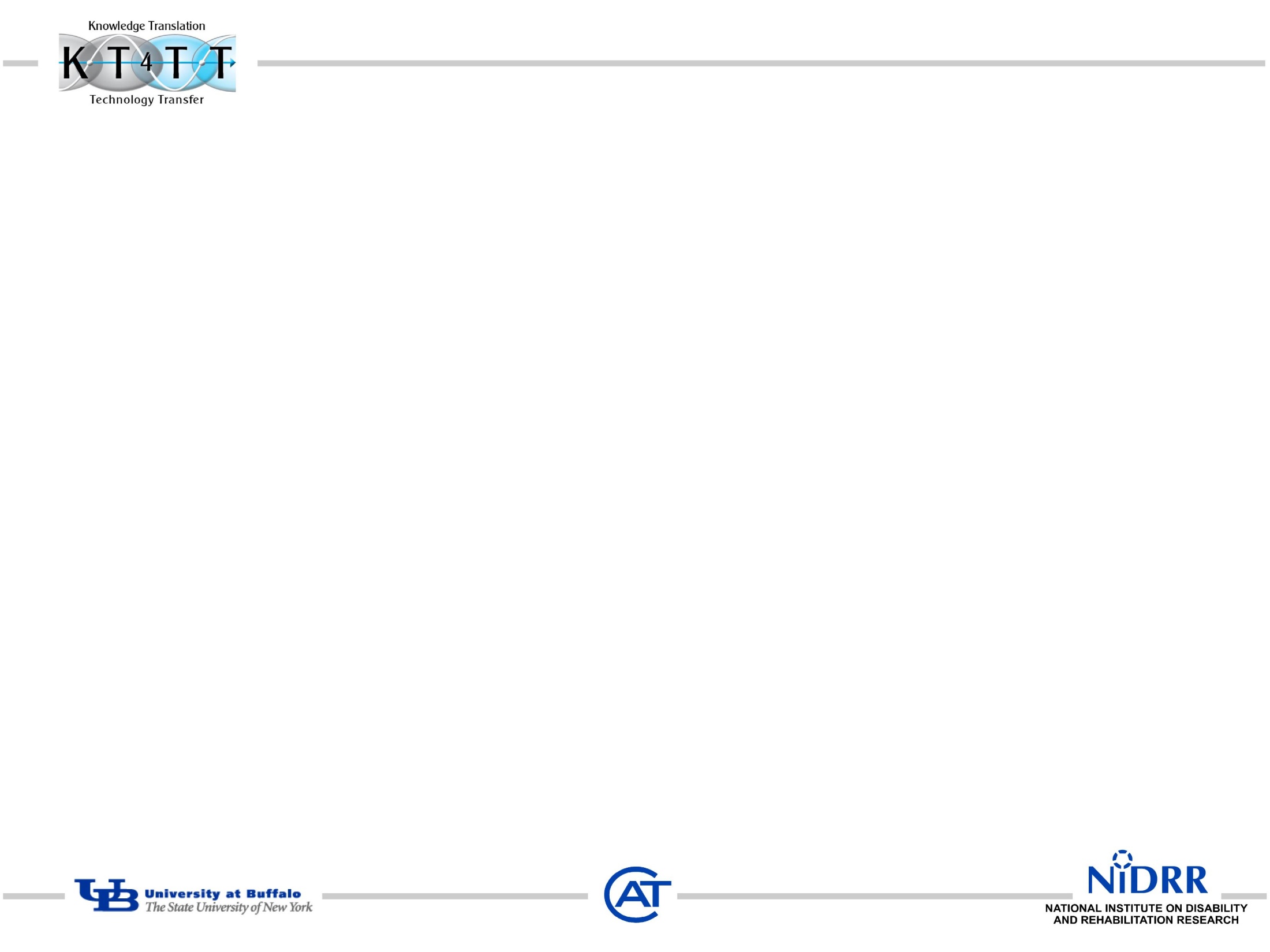 Early Steps to Protect Your Intellectual Property
Logbooks/laboratory notebooks
Complete, detailed dated records
Recommended to use a bound logbook with pre-numbered pages
All drawings, notes, dates, and any information about the development of your invention should be included in the notebook
Each entry should be dated and signed
Each entry should also be signed by at least one other person who is not a co-inventor
This person should be bound by a non-disclosure agreement to protect your concepts and to avoid triggering the one-year time bar
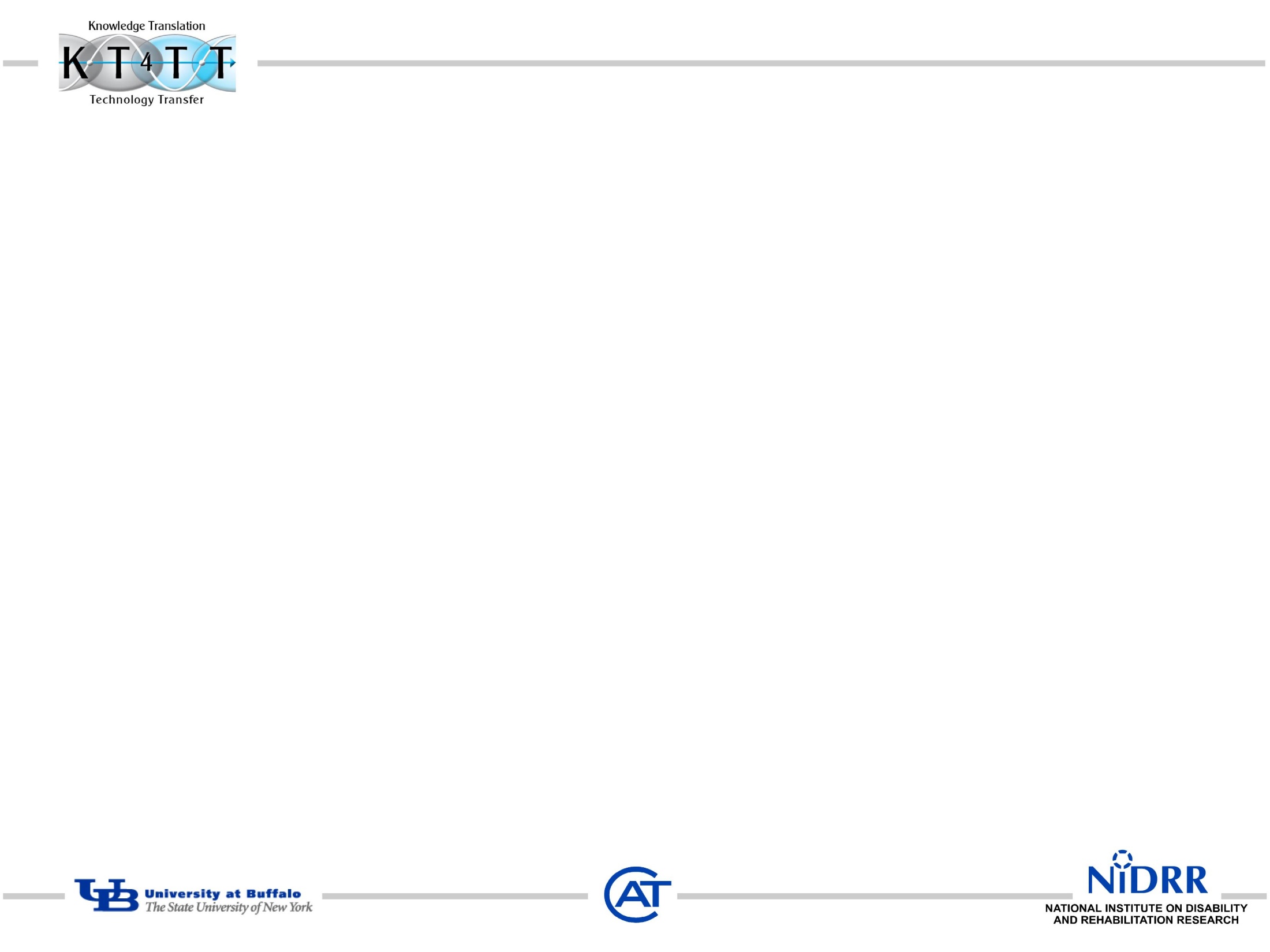 Early Steps to Protect Your Intellectual Property
Non-disclosure Agreements
Legal document that states the person signing the agreement will not disclose or use any of the information that is shared for any reason
Anyone who is not a co-inventor should sign a non-disclosure agreement before you share any information with them
[Speaker Notes: Cluttered – maybe split up?]
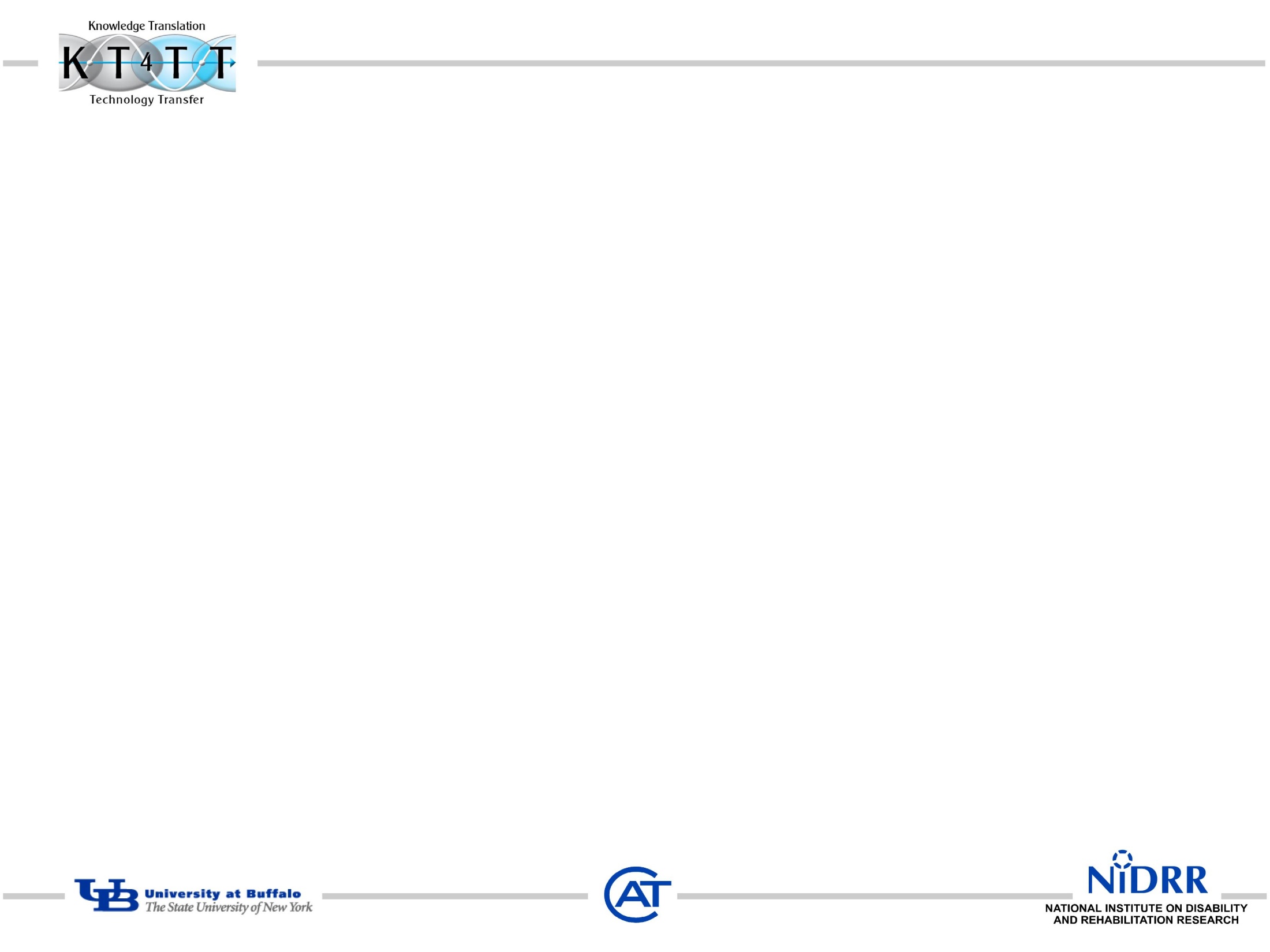 Early Steps to Protect Your Intellectual Property
Non-disclosure Agreements (continued)
If you are a university-based researcher, check with your University Technology Transfer office for approved agreements for you to use.
If you are an independent inventor, you should contact an intellectual property attorney to have an agreement drafted for specifically for your invention and your situation
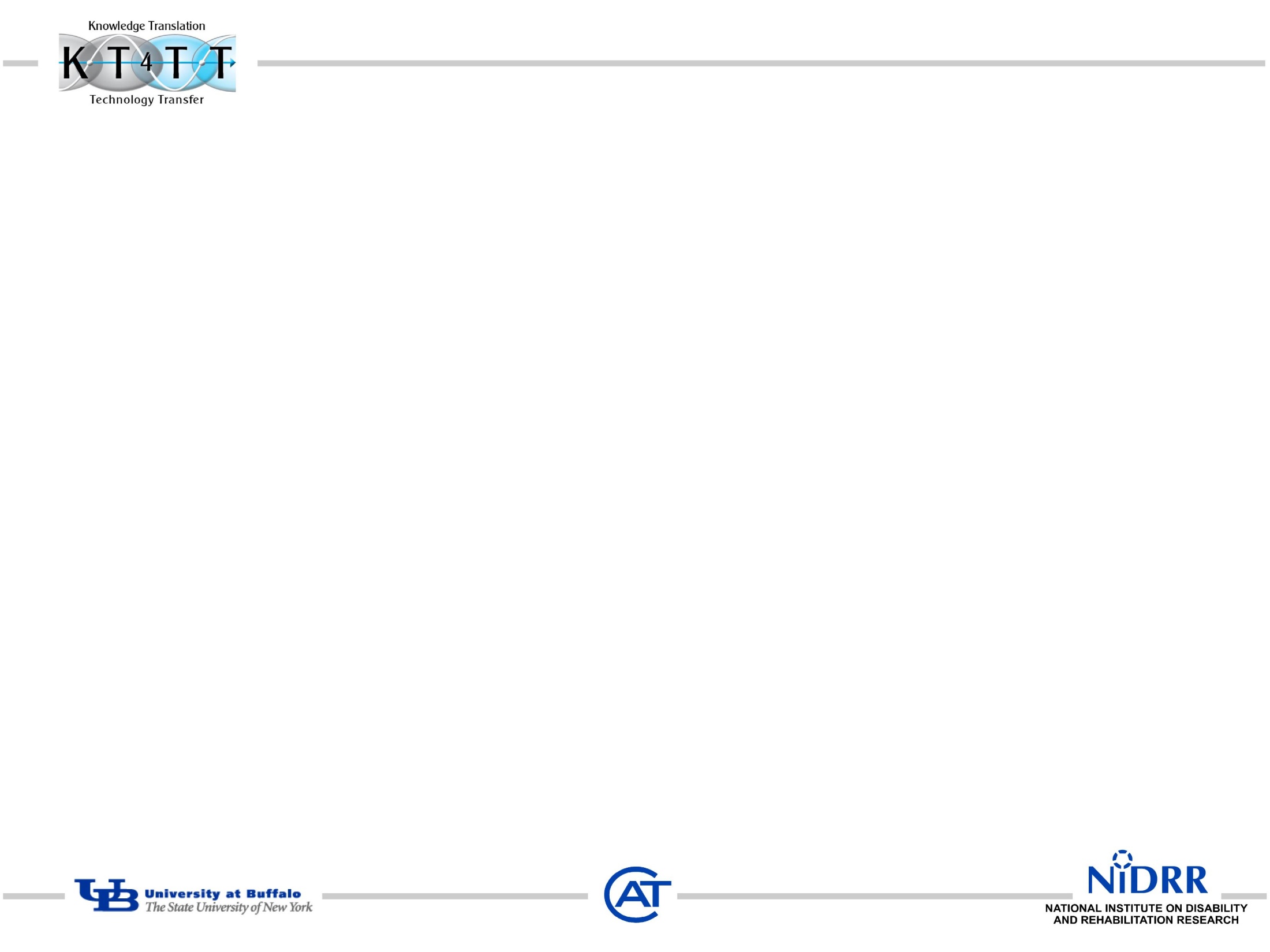 Other Considerations
Prior Art Searching
If someone else has already invented or published information about your device, you may not be able to get a patent on the device
Searches can save you a significant amount of time and money in both development and pursuit of intellectual property protection
Will ensure your invention isn’t already in the marketplace
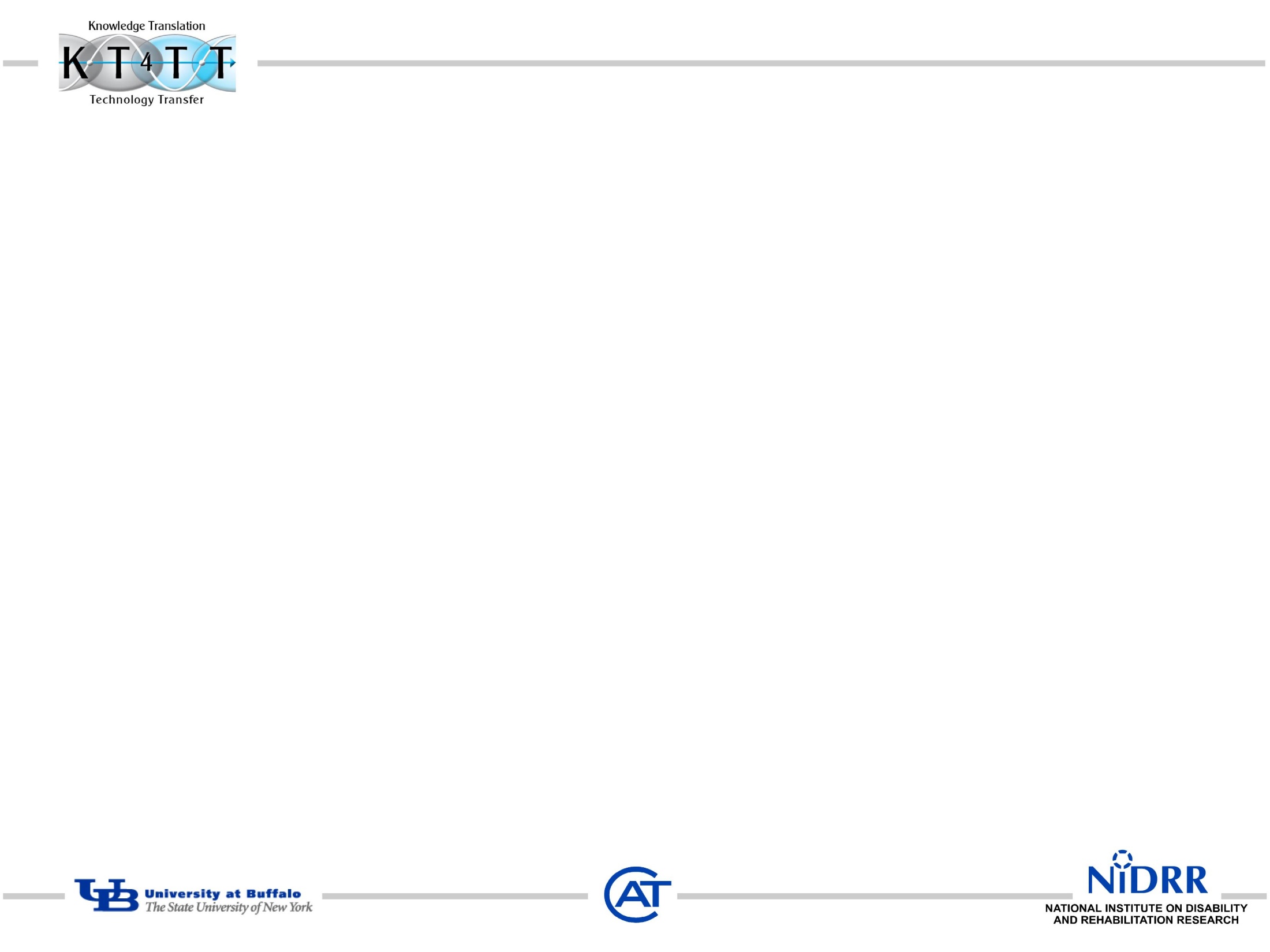 Other Considerations
Marketability assessment
This is a very complicated process that is best left to Technology Transfer Offices in the University setting
It will help determine whether you could potentiallymake a profit (and how much profit) on your device 
If you find that you will not be able to make enough profit on the device prior to development to justify the potential costs, you may be better off not going through the invention process
Potential costs include the time and cost of development, manufacturing costs, the time and cost to pursue intellectualproperty protection, etc.
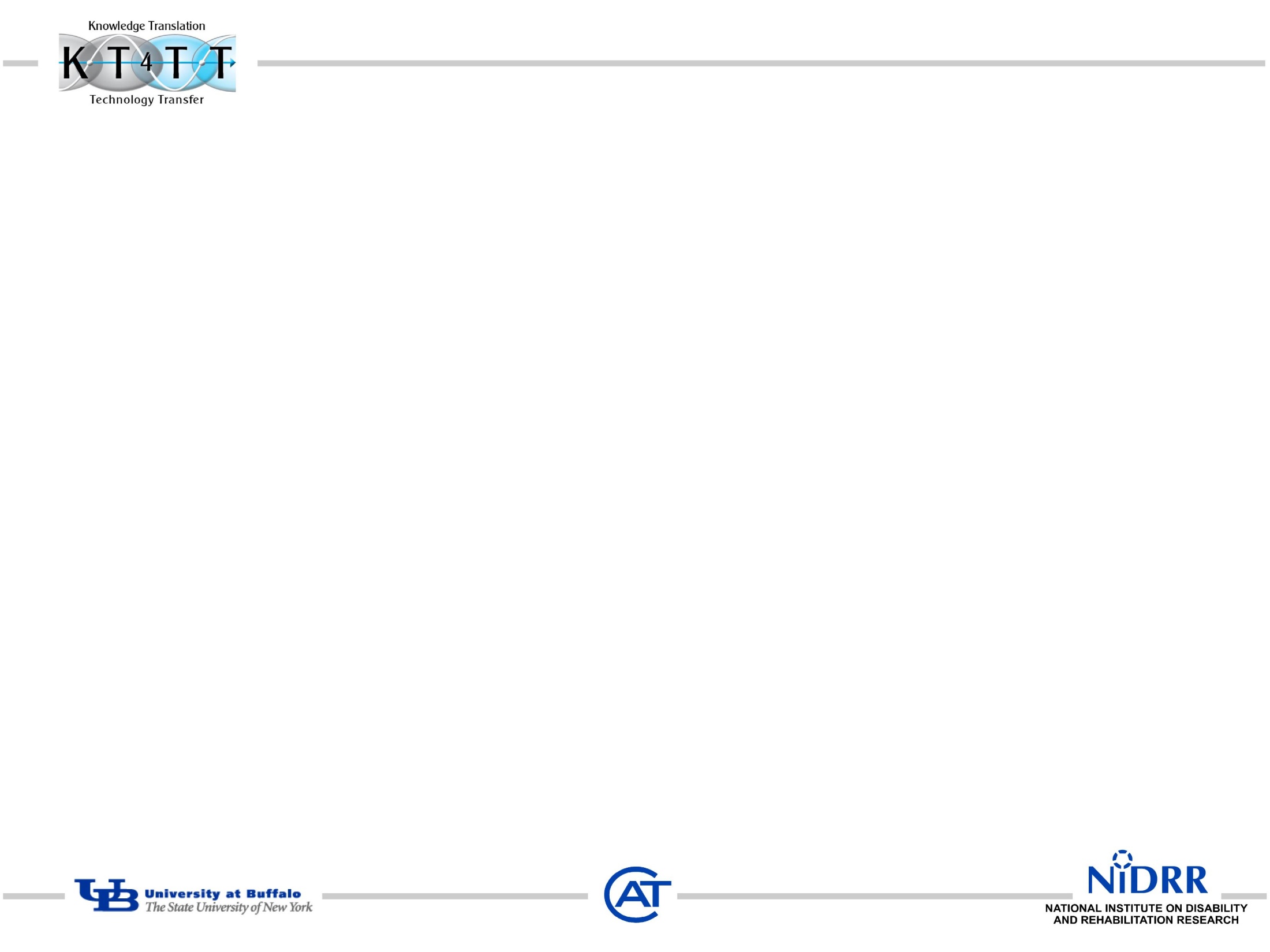 Other Considerations
Intellectual Property ownership in a University setting
If you are a university researcher and develop your invention as part of your employment at a university, you do not have exclusive ownership rights to your development
The legal rights to the invention belong to the university and to any funding agency that may be helping to pay for the development
This information should have been included in the terms you agreed to upon being hired at the University
However, you will still remain eligible for some royalties fromyour invention 
If the government and your university decline ownership of the invention, all legal rights to the invention will revert to the inventors
The inventors are third in line to claim ownership for the invention
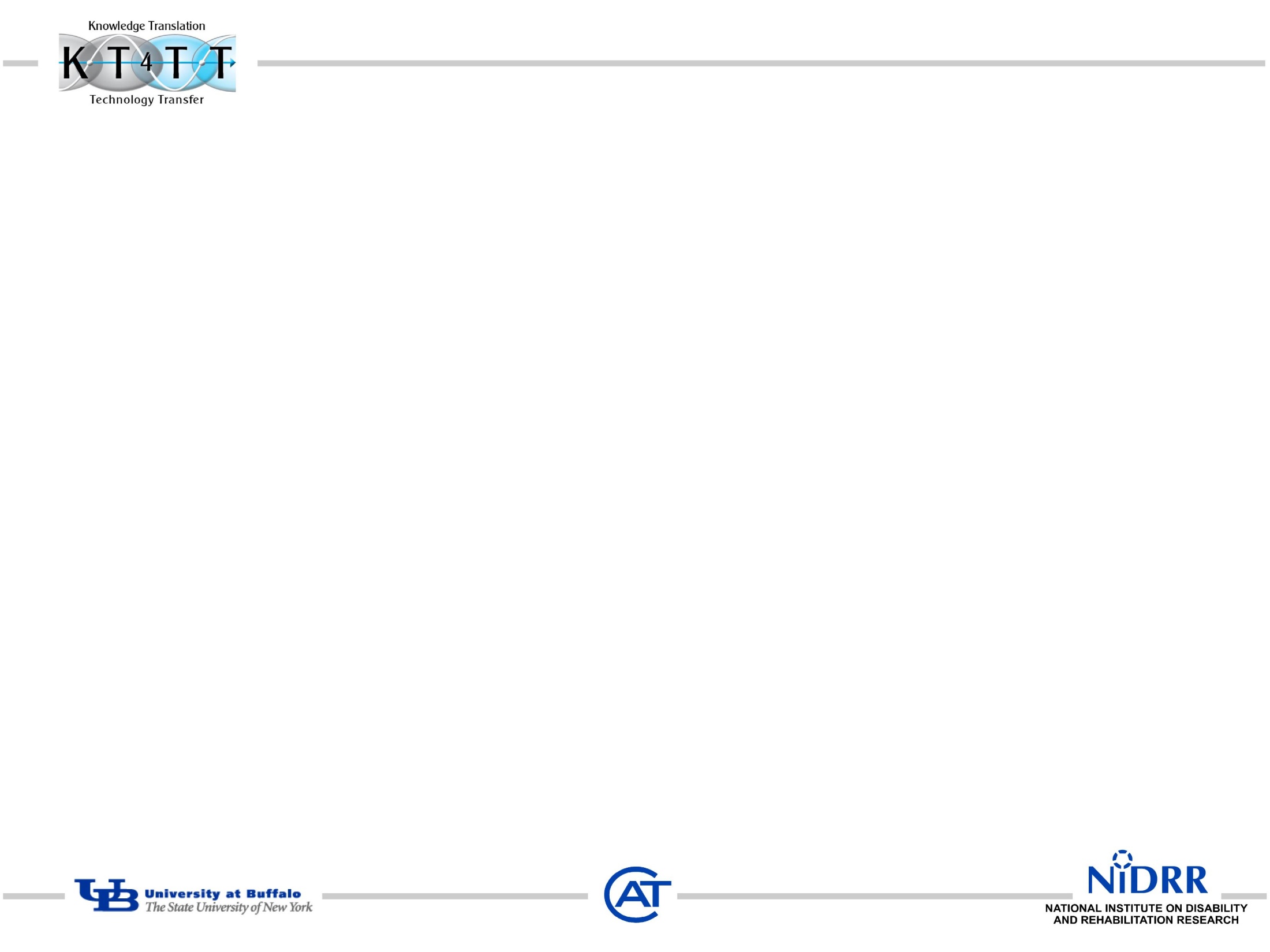 Other Considerations
Assistive technology development
Expected returns on your invention may be very low since the potential market size for most assistive technologies is very small
Therefore, in many cases the University Technology Transfer Office may decide that it is not worth investing time and resources to bring the product to market
[Speaker Notes: Should I include with #3?  Figure out a way to get this to flow better without getting too wordy on this section.]
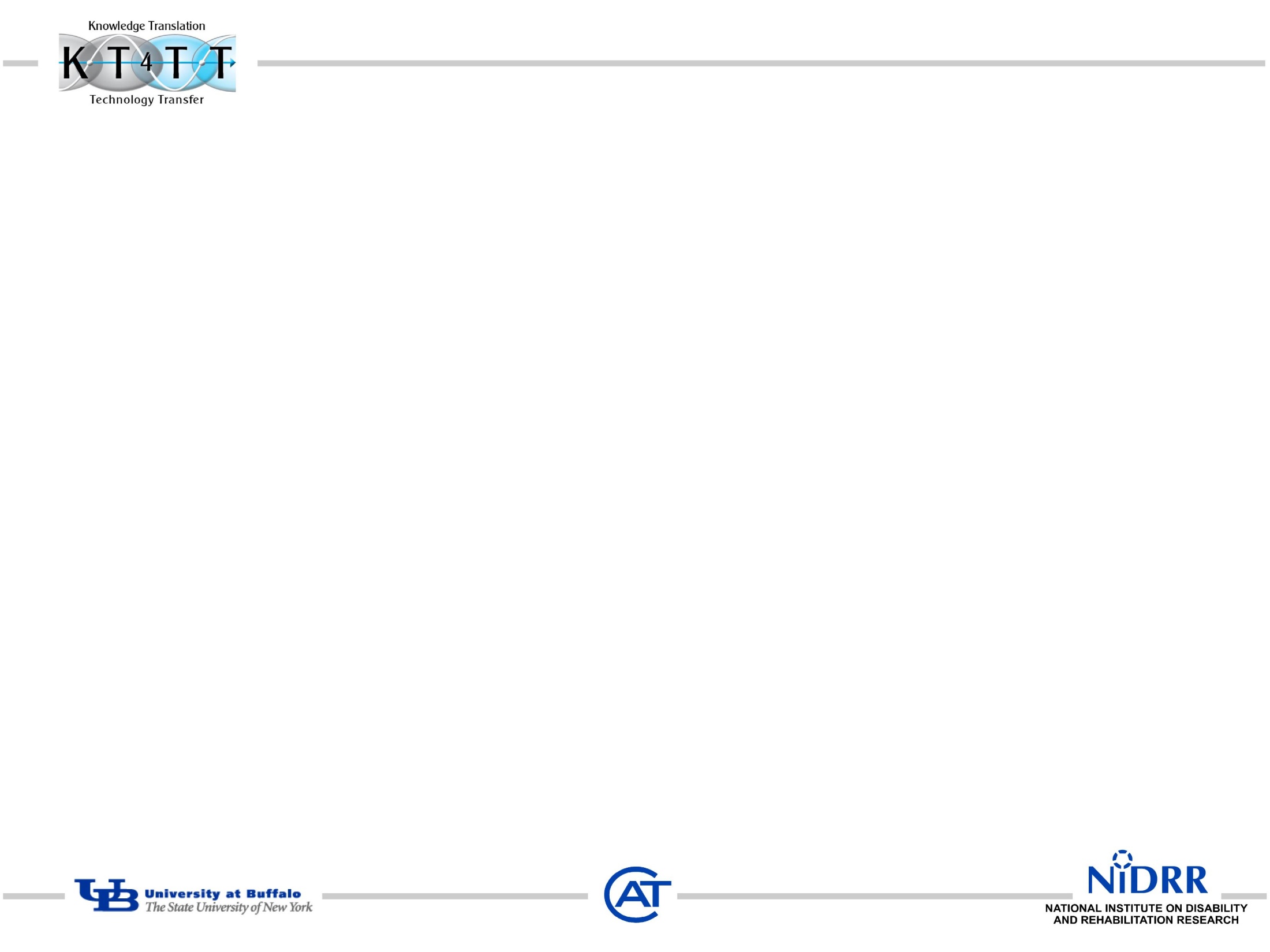 Summary
Start with the early steps to protect your intellectual property
Funded Researcher or Independent Inventor?Different Paths. 
Can my invention or idea be protected? 
Selling Hangover medicine packets in Bars cannot be protected
[Speaker Notes: Find out what the summary should focus on – who is most likely to be reading this, using this as a presentation?]
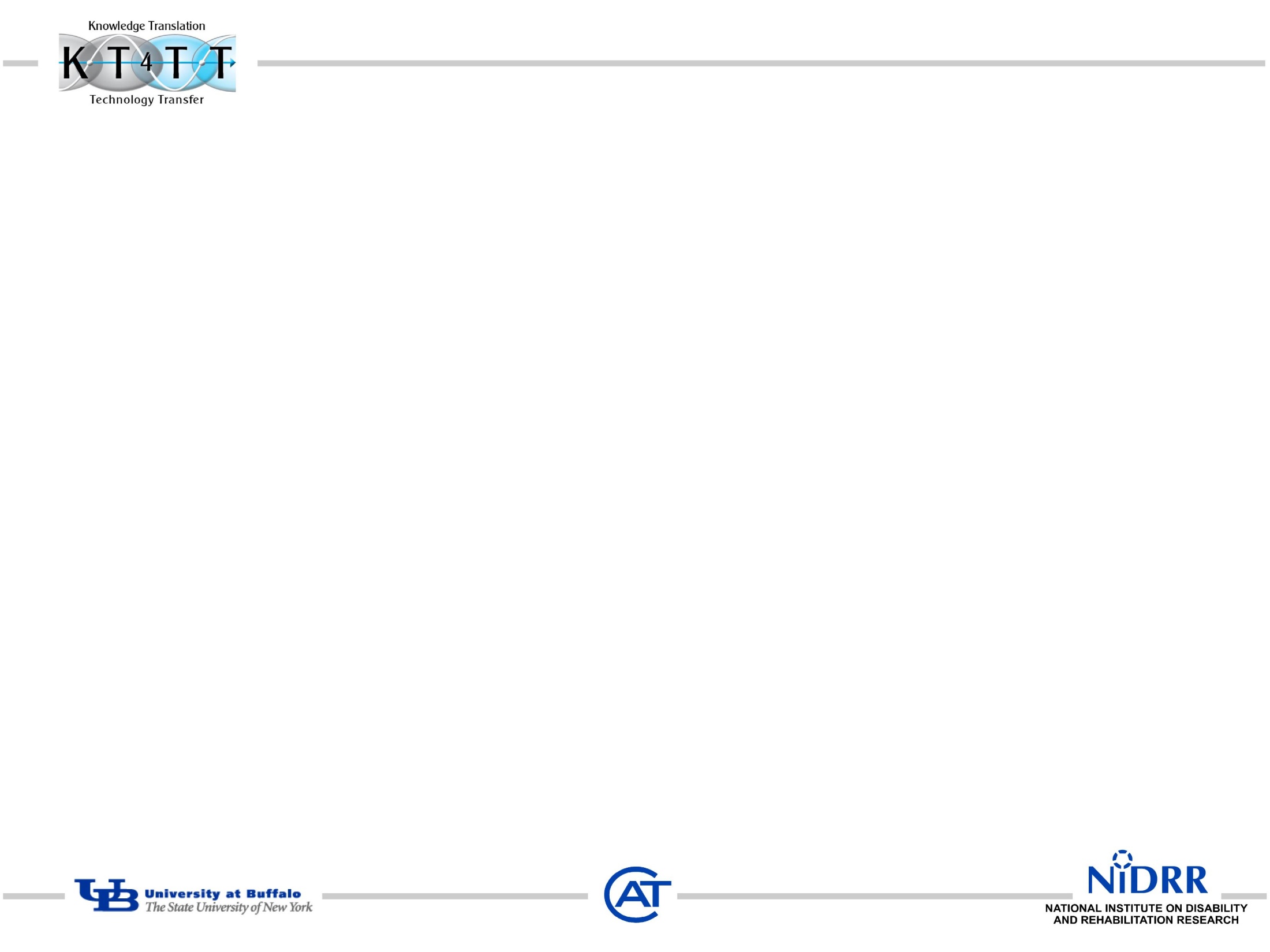 Summary (continued)
Choose the Appropriate IP protection
Invent a New Medicine – Patent it
Choose a distinctive name for a medicine – Trademark it
Create a Unique picture for the package of a medicine – Copyright it.